CHAPTER ONE
Introduction to Sport Medicine
What is sport medicine?
What is the objectives of sport medicine?
Why sport medicine is so important?
Sport medicine team & their roles of delineations
Physical dev`t, objective laws, factors & stages of physical dev`t
Cont’d…
Definition of sport medicine
	The branch of medicine concerned welfare of athletes and deals with the science and medical treatment .
The study of the effects of different levels of exercise, training and sport (physiology of exercise and its application) on healthy and ill people in order to produce information useful in prevention, therapy, and rehabilitation of injuries and illness in athletes.
The study and application of scientific and medical knowledge to aspects of exercise and injury prevention.
Sports medicine, simply put, is the multidisciplinary approach to health care for those seriously involved in exercise and sport.
Cont’d…
Objectives of sport medicine
Prevention/protection- control the causes of injury/damage
Diagnosis- identifying of an illness or disorder in a patient through physical examination, medical tests, or other procedures
Treatment- of medical condition caused by /or related to sporting activities of all kinds.
Preparation- preparing individuals for physical activity in its full range of intensity
Cont’d….
Contribution of sport medicine;
Its responsible for sport injuries like;
Heat, cold or altitude during training and competitions 
menstrual disorder, bone density problems, pregnant and aging athletes needs knowledge from many diverse fields. 
Diseases and mechanical injuries on muscle, bones, neurons and internal organs and other such problems in athletes demand both medical expert and sport specific knowledge..
Sport medicine is responsible on the use of pharmacological supplements, doping control, gender verification, moral, legal and health related difficulties.
Cont’d…
In general sport medicine works in;
 Medical supervision of the athlete
 Special (adapted) physical education
 Therapeutic exercise (exercises used to maintain health) and 
 Exercise in prevention of chronic degenerative diseases (long lasting, and gradual deterioration in the structure of a body part with a consequent loss of the part's ability to function).
The Historical Development of Sport Medicine
The use of therapeutic exercise (medical gymnastics) was recorded as early as 800 to 1000 B.C in the Atharva- Veda, a medical manuscript from India.
the first sports physician was Herodotus- 5th C. B.C, he treated those injured athletes with therapeutic exercises and diet.
Hippocrates- he wrote the value of exercise in treating many illness.
In 2nd cen. A.D., Galen appointed first physician for gladiators. he taught and did research in anatomy, physiology and sports injuries.
Cont’d…
Cont’d…
He didn’t believe in excessive exercise, he did recommend exercise in moderation to maintain health & to treat many diseases.
In the fourth century A.D., Orbasius - body’s organs functioned better when they were physically stressed, endorsed an intensified form of exercise.
In the fifth centaury the care of athletes was primarily the responsibility of the specialists (trainers and coaches). 
Again in 5th C a physician Aurelianus first recommended exercise during convalescence from surgery, he prescribed hydrotherapy and the use of weight and pulleys.
Cont`d
During 1st  five Centuries of Christian era, there is many loss of the early medical texts b/c of  invasions by Barbarians, medieval church Zealous destruction of Greek.
 fortunately the Muslims caliphate encouraged science & education, order the early Greek, Roman and Hebrew medical documents copied in to Arabic. Thus this works preserved for later return to the western world.
Hakim Avicenna(ibn-e-sina) 980-1037A.D. famous Muslim writer and wrote famous medical book Canon (Al-Qanun) w/c describes prophylactic medical gymnastics & proposes rest, heat, massage, and exercise to aid recovery form illness and injury.
Cont’d…
Sports medicine started developing into a recognized field in the early 20th C, as physical training and rehabilitation of military veterans became a major concern. The desire to understand and extend the limits of human performance increased during the late nineteenth and early twentieth centuries; one of the first known meetings aimed at pursuing this endeavor was the Sports Physician’s Congress, held in Germany in 1912.
The mid-1900s, a great demand for qualified persons arose b/c number of athletes participating in organized sport grew. Specifically by the  1970s, the field of sports medicine was growing rapidly.
It was during 1928 second winter Olympic Games, Drs. F. Latarject of France and W. knoll of Switzerland organized a meeting of 33 physicians, representing the 11 nations. It was the first meeting of the international federation for sports medicine.
Cont`d
In 1968, Canadian dr. J.C Kennedy while attending summer Olympic game in Mexico concluded well organized & qualified medical care should accompany for computing athletes teams & he is instrumental for founding the Canadian academy of sport medicine (CASM) in 1970.
The American college of sport medicine (ACSM) was founded in 1954 & its currently the largest sport medicine & exercise science organization in the world. It was intended to guide the convergence of different fields with a common focus directed toward the goal of national health and fitness
In 1974 the American journal of sport medicine, first published.
The Sport Medicine Team
Athletes are no different from non-athletic patients who sustain the same injuries and illnesses.
However, they are different b/c they impose higher functional demands on their CV,  respiratory & musculoskeletal systems & want to recover maximum function
The special needs of athletes provided through a team approach.
Its function/role/ is management, diagnosis and rapid recovery of sports men especially injury prevention.
Cont’d…
Goals of the sports medicine team 
Prevent as many injuries and illnesses as possible
To treat injuries and illnesses when they do occur
To arrange for complete rehabilitation so that injured athletes can return to their sports as quickly and as safely possible
Cont’d…
Team Members
The sport medicine team should, in actually, be two teams-an active team and an assistive team.
The active team- consists of the following individuals
Team physician
Certified athletic trainer
Coaches
The athlete
Parents of the athlete
Athletic administrators/directors
Family physician
Student athletic trainers
Cont’d…
The assistive team- is comprised of individuals who play important but secondary roles in the cares of athletes.
The assistive team consists of:
Medical consultant specialists (Allergist, cardiologist, dentist, internist, neurosurgeon, general surgeon, urologist, radiologist, orthopedist/unless the same as the team physician)
Allied medical personnel (physical/sports therapist, emergency medical technician, laboratory technicians, nursing staff, pharmacist, psychologist, and cardiac rehabilitation specialist….etc.)
General consultant (Administrators, Brace maker, Orthotist, Equipment Manager, Exercise Physiologist, Health educator, Kinesiologist. Lawyer, Nutritionist…etc
Athlete’s Circle of Care
All individuals involved in care of the athlete; may include coaches, parents, certified athletic trainer, family physician, school nurse, massage therapist, sports psychologist, physical therapist, nutritionist, personal trainers, and chiropractor.
team physician: A physician who specializes in sports medicine and helps the athlete maximize function and minimize time away from sports, work, or school; works in cooperation with the family physician.
family physician: The primary physician in the care of the athlete; works in cooperation with the team physician.
Certified athletic trainers
Athletic training: is the rendering of specialized care to individuals involved in exercise and athletics. This specialized care includes the prevention, recognition, evaluation, and care of injuries associated with exercise and sport. 
Many certified athletic trainers are also involved closely in rehabilitation of the athlete’s injuries and preparation for return to activity. A professional who has worked to attain certification in the field of athletic training is designated Athletic Trainer Certified (ATC).
Certified athletic trainer (ATC): A professional who has attained a standard level of competence in the field of athletic training. The ATC is involved in the prevention, recognition, and evaluation of injuries, and works closely with others in rehabilitation from injuries. The certified athletic trainer is a highly educated and skilled professional who specializes in the prevention, treatment, and rehabilitation of injuries.
Skills required for athletic training
Problem-solving ability
Motor skills
 Deductive reasoning skills  
 Communication skills
Good judgment  
Ability to work well with people
Good decision-makings kills   
Ability to work well under
 Proficient knowledge of    stressful conditions anatomy, physiology, biology,  
  Ability to maintain poise in and advanced first aid    emergencies
Tasks undertaken during athletic training include:
Analyzing injuries
Taping and bandaging
Implementing exercise and rehabilitation programs for athletes
Monitoring rehabilitation programs
Demonstrating physical and rehabilitative movements
Using various modalities (methods of treatment) and training equipment
Recording, organizing, and storing information on injuries and rehabilitation
Physical development in sports
Physical dev`t in sports is defined as a combined development of morphological & functional components of the body w/c characterizes the form (shape) & structure of human body.
The three basic morphological components w/c determine human body dev`t are
Weight:- determines mass of the body
Height:- determines the form(shape)of the body
Chest circumference:- determine the form & compactness(thickness,density)
Con`td
But for the consumption of sports morphological components dev`t are not only enough & the f/f parts of body and indicators should be measured.
Length & circumference of d/t body parts
Skin fold thickness 
Vital capacity of the lungs
Some diameters 
Strength of hands & wrist
Flexibility of vertebral/spinal column
Upper & lower extremities correctness
Feet  etc
Factors determine physical dev`t
Physical dev`t depends on
internal/biological factors
External factors
 The internal factors includes;
Heredity:-inborn genetic endowment from their biological parents
Functional load & nourishing activities of nervous system
Endocrine glands activity:- w/c secretes hormones
Eg -pituitary gland (hypophysis)- secrets growth hormone(somatotropin)
     -sex hormones:- such as androgen & estrogen  
    -thyroid hormones
    -adrenal hormones
External factors
Socio-economic conditions:- the social, env`t & economic conditions such as poor working conditions, poor living standard, lack of physical activity etc
Nutrition and feeding
Physical activities, sport & moderate manual work (labor)
Environmental conditions :- climatic conditions, infectious & other heavy diseases and parasitic invasion etc
Objective laws of physical dev`t
Its continuous process from conception to death
	- early period: progressive upward dev`t
	- late period: regressive down ward b/c of evolutionary process but physical exercise extend progressive period & delay occurrence of regressive period 
b. Passes through irregular course of development: early &late period
c. Brings not only of quantitative changes but its also qualitative changes
d. Different indicators w/c characterize physical development do not change parallaley
Eg. Born & Dev`t of head, trunk & extremities
Types of Body Build (Somato-Type)
Sports  training  are  a  pedagogical  process  which  needs  the  knowledge  and  skill  of  many different professionals, it is teamwork. Training starts from the selection of the right child to the  right  sport  to  help  both  the  participant  and  the  standard  of  sports.   
Since  the  time  of Aristotle,  humans  are,  more  or  less  grouped  in  to  3  types  of  body  build  (Somato-type) believing  that  this  classification  may  help  to  put  the  right  person  in  the  right  sport. 
Unfortunately, Aristotle  himself was not successful to find pure (typical) of the said group. 
Today, scientists prefer tests more than somatotypes.
A. Endomorphic
A predominantly endomorphic individual typically has short arms and legs, as well as a large amount of mass on their shorter than normal frame. This hampers their ability to compete in sports requiring high levels of agility or speed. 
Sports of pure strength, like power lifting, are perfect for an endomorph. In addition, they are characterized as;
  Physically  strong,  but  tend  to  gain  weight  easily  on  the  lower  body.   The internal organs are dominant.
  Having pear - shaped lower body
  Having strong legs and narrow shoulders.
B. Mesomorphic
A predominantly mesomorphic individual excel in strength, agility, and speed sports. 
Their medium  structure  and  height,  along  with  their  tendency  to  gain  muscle  and  strength  easily makes them a strong candidate for a top athlete in any sport.
  With a naturally athletic build
  Broad shoulders
  Slightly defined waist
C. Ectomorphic
A predominantly Ectomorphic individual is long, slender and thin, and therefore power and strength  sports  are  almost  totally  out  of  the  question.  Their  slight  build  also  leaves  them susceptible  to  injuries. 
While  they  can  easily  get  lean  and  hard,  their  lack  of  musculature severely  limits  their  chances  in  sports  requiring  mass.  Typically,  Ectomorphs  dominate endurance sports. More clearly they are;
  Naturally thinner and have a hard time keeping curves.
  With small - to - medium frame
  Small breasts
  Bony hands and feet
CHAPTER TWO ADAPTATION OF ORGANISIM TO PHYSICAL ACTIVITIES
WHAT IS ADAPTATIONS?
Is the adjustment of an organism including man, in part or in whole, to changes in environment or to external stress, of survivals often depends on how effectively it operates organism. 
Is the way the body 'programs' muscles to remember particular activities, movements or skills. By repeating that skill or activity, the body adapts to the stress and the skill becomes easier to perform.
It is changes in a system in response to some force or perturbation.
Processes of adaptations
Studies in recent years on mechanisms of human adaptation to different conditions of work have led us to believe that the physiological factors for long-term adaptation necessarily accompanied by the following processes: 
the restructuring of regulatory mechanisms, 
the mobilization and utilization of physiological reserves of the body, 
the formation of a special functional system to adapt to the specific work (sport) human activity (IA Vartanyan, 1981, 1982). 
In fact, these three physiological reactions are the primary and main components of the adaptation process, and general biological regularity of adaptive rearrangements refers to any human activity.
Adaptive changes
Adaptive changes in the healthy organism are of two types: 
changes in a familiar area variations in environmental factors, when the system is functional in the usual composition, and 
changes under the influence of excessive factors with the inclusion of additional elements into the system and mechanisms, ie with the formation of a special system of functional adaptation. 
The first group of changes in normal physiological responses, b/c these advances are not associated with significant functional rearrangements in the body and usually do not extend beyond the physiological norm. 
The second group of adaptive changes differs significantly stress regulatory mechanisms, the use of physiological reserves and the formation of a functional system of adaptation, in connection with what they should be called adaptation shifts (As Solodkov, 1982, 1990).
Adaptive adjustments
Adaptive adjustment -a dynamic process, so the dynamics of adaptive changes in athletes advisable to devote several stages. Their are four stages (physiological stress of the organism, adaptability, disadaptative and rehabilitation), each of which has its own functional and structural changes and regulatory and energy machinery. 
Naturally, the main having fundamental significance in the sport, should be considered as the first two stages. For the general scheme of adaptation such stages, obviously, is typical of people in the process of adapting to any business environment. 
Athletes under stress the body is dominated by the processes of excitation in the cerebral cortex, increasing function of the adrenal cortex, increased rates of autonomic systems and the level of metabolism; athletic performance is unstable. In the endocrine background is dominated by production of catecholamines and glucocorticoids, which played a leading role in the adaptive shifts of carbohydrate metabolism.
Adaptive stage
Increased zhiromobilizuyuschy effect is preparing the next phase of the adaptive metabolic changes -the phase of increasing lipid metabolism, which corresponds to the stage of mainly adaptedness of the organism. 
Physiological basis of this stage is again set the level of functioning of various organs and systems to maintain homeostasis in the specific context of activity. 
Defined in this time, functional indices at rest and not go beyond physiological variations and the performance of athletes is stable and even increased. Consequently, in the process of long term adaptation of athletes to physical stress hormones play a leading role in the mechanisms of switching the energy metabolism of carbohydrate type on fat. Thus, if catecholamines are preparing such switching, the glucocorticoids to implement.
Cont’d…
Types of Adaptation
Adaptations are many such as psychological, physiological, hormonal responses. etc., but there are three types of adaptations in sports;
 A. Functional adaptation – adaptation of connective tissue to    physical exercise.
B. Morphological adaptation - adaptation of bones and joints to a stress.
C. Pathological adaptation – adaptations result when there is too high a load of physical exercises upon an individuals fitness.
BrainstormingMake a group 5 and discuss on the f/f pts
Identify and list all biological our body systems
Changes and how changes can occur in our physiological mechanisms during physical exercise training ?
Identify the key elements how our body reacts and adapts to exercise stimulus 
The intricate roles they play during exercise performance and physical activity 
Cardiovascular system
Respiratory systems
Muscular  systems
Skeletal systems 
Endocrine systems
Nervous systems
Cardiovascular Adaptation to exercise (heart, blood vessels & blood)
Whether at rest or during maximal exercise, the cardiovascular system is responsible for delivering needed substances, such as oxygen, hormones, and nutrients, to every cell in your body and for removing metabolic products, such as carbon dioxide, from cells.
The CVS can be divided into two major circulatory     	components: the peripheral and pulmonary circulations. 
The peripheral circulation delivers blood to all tissues of the body before returning it to the heart, or circulates blood from the heart to all parts of the body and back to the heart.
Cont’d…
Whereas the pulmonary circulation sends blood to the lungs for oxygenation and removal of carbon dioxide before re-entering the heart OR circulates blood from the heart to the lungs and back to the heart. 
Similarly, the heart can be thought of as two separate pumps: the right and left atria and ventricles, which pump blood through the pulmonary and peripheral circulations, respectively.
A cardiac cycle consists of the systolic phase, or contraction of the myocardium, during which blood pressure is the highest, and the diastolic phase, or relaxation of the myocardium, during which blood pressure is the lowest. Blood flow is caused by differences in blood pressure in both the pulmonary and peripheral circulations.
For blood flow to occur efficiently, the cardiac cycle needs to take place in a specific order and is controlled by specialized nervous tissue located within discrete segments of the heart, including the SA node, AV node, atrioventricular bundle, right and left bundle branches, and the Purkinje fibers. 
The cardiac cycle is also controlled by the extrinsic factors of sympathetic and parasympathetic nerve stimulation. During the various phases of the cardiac cycle, the electrical activity or movement of ions can be detected and result in the various electrocardiographic waveforms representing contraction and relaxation of the atria and ventricles.
Cont’d…
Blood is composed of two major components: the plasma and the formed elements. The vast majority of formed elements are RBCs, which are responsible for transportation of oxygen.
Increasing blood flow to active tissue increases oxygen delivery to that tissue. Blood flow to a tissue can change because of several major factors, including alterations in cardiac output and redistribution of blood flow as a result of the vasodilation of blood vessels in active tissue, and vasoconstriction of vessels in inactive tissues.
Vasoconstriction: a decrease in the interior radius of blood vessels
Vasodilation: an increase in the interior radius of blood vessels
Cardiac output (CO): is the product of heart rate times stroke volume.
CO can be increased or decreased by increasing or decreasing either heart rate or stroke volume.
Stroke volume is the difference between end-diastolic volume and end-systolic volume. OR The amount of blood the heart pumps at once beat.
Aerobic training causes an increase in end-diastolic volume, resulting in an increase in stroke volume, whereas resistance training does not affect end-diastolic volume significantly.
Aerobic training increases ventricular diastolic function, but changes in ventricular systolic function because of training are inconsistent.
Weight training causes little or no change in either ventricular systolic or diastolic function.
BLOOD VESSELS
Differences in blood pressure cause the movement of blood within the circulatory system. Differences in blood pressure are directly proportional to an increase in flow, whereas resistance is inversely proportional to changes in blood flow.
Blood pressure is highest during systole and lowest during diastole of the ventricles. Capacitance of the major arteries helps to keep systolic pressure low.
During both aerobic and weight training exercises, blood pressures increase substantially.
Chronic performance of aerobic training decreases blood pressure at rest and when performing sub-maximal workloads.
Chronic performance of weight training reduces resting blood pressure and decreases blood pressure during walking, riding a bicycle, and weight training activity.
BLOOD
Red blood cells can reversibly bind oxygen because of the presence of hemoglobin.
Chronic performance of aerobic training results in an increase in the number of red blood cells, but a greater increase occurs in plasma volume, resulting in a slight decrease in hematocrit (% of total BV comprised by the cells or formed elements).
During the performance of both aerobic and weight training activities, hemo-concentration (reduction in the fluid portion of blood relative to the cells or formed element portion of blood) occurs.
The increase in plasma volume caused by aerobic training aids to increase end-diastolic volume, and so an increase occurs in stroke volume, cardiac output, and oxygen transport.
Many of the cardiovascular changes at rest are interrelated. Some of the cardiovascular changes at rest set the stage for improved cardiovascular function during activity.
Oxygen delivery to a tissue depends on total blood flow through the tissue and the arterial-venous oxygen difference.
During activity, an increase in arterial-venous oxygen difference and blood flow can take place, resulting in an increase in oxygen delivery to tissue.
During exercise, blood is redistributed so that active skeletal muscle receives the vast majority of cardiac output, which increases oxygen delivery to the tissue.
During activity, vasoconstriction, vasodilation, and precapillary sphincters are used to increase blood flow to active skeletal muscle and decrease blood flow to inactive tissue.
Vasoconstriction and vasodilation are controlled by both extrinsic and intrinsic factors
The respiratory pump increases venous return because of the increases and decreases in intrathoracic pressure during expiration and inspiration, respectively.
Generally
During activity, there is a need to balance increased cardiac output, which increases blood pressure, vasodilation within active tissue, which decreases blood pressure, and vasoconstriction within inactive tissue so that blood pressure is maintained.
With increased exercise intensity, increases in both heart rate and stroke volume occur, which increase cardiac output.
Increased end-diastolic volume helps to increase stroke volume at rest and during submaximal and maximal workloads.
With aerobic training, because maximal heart rate changes little with training, the training-induced increase in maximal cardiac output occurs primarily because of an increase in left ventricular end-diastolic volume, which causes an increase in stroke volume.
Performance of endurance training causes a decrease in blood pressure at rest and during submaximal work, which is one factor that helps to increase stroke volume.
Adaptations of cardiovascular to physical exercise
Venous return to the heart at rest, but especially during physical activity, is aided by the respiratory pump and muscle pump. After training, blood flow to exercising muscles increases not only as a result of greater cardiac output and more efficient redistribution of blood flow, but also because of adaptations of the cardiovascular system. 
Combined, these adaptations act to increase blood flow (and oxygen delivery) to exercising muscles, enabling athletes to perform better at both submaximal and maximal efforts.
The cardiac muscle surrounding the heart hypertrophies, resulting in thicker, stronger walls and therefore increases in heart volumes. The more blood pumped around the body per minute, the faster Oxygen is delivered to the working muscles.
  The number of red blood cells increases, improving the bodies ability to transport Oxygen to the muscles for aerobic energy production.
  The density of the capillary beds in the muscles and surrounding the heart and lungs increases as more branches develop. This allows more efficient gaseous exchange of Oxygen and Carbon Dioxide.
   The resting heart rate decreases in trained individuals due to the more efficient circulatory system.
 The accumulation of lactic acid is much lower during high-levels activity, due to the circulatory system providing more Oxygen and removing waste products faster.
 Arterial walls become more elastic which allows greater tolerance of changes in blood pressure.
Cont’d…
Cardiovascular response to exercise

Various types of exercise, either in the form of short, high-intensity bursts of activity or prolonged submaximal steady rate exercise, will exert a range of different cardiovascular responses. 
For example, any acute exercise bout will elicit an integrated organ response to meet the metabolic demands, primarily in the skeletal muscle. In this regard the most important goal is to increase oxygen delivery to the muscle to match the ATP demand of the exercise.
Cont’d…
Cardiac output, heart beat and stroke volume changes during exercise
Every time the ventricles contract they produce blood flow. The amount of blood the heart pumps at once beat is called the stroke volume (SV). 
The number of times the heart beats per minute is called the heart rate (HR).
The amount of blood pumped in one minute or The combination of heart rate and stroke volume produces cardiac output (Q ·), which is the key functional variable of the heart. 
Stroke volume, the consequence of a single cardiac cycle, is controlled by a range of factors that includes ventricular filling or preload, resistance to flow, or afterload, and the intrinsic contractile properties and processes of the ventricle, or contractility (often referred to as inotropic state).
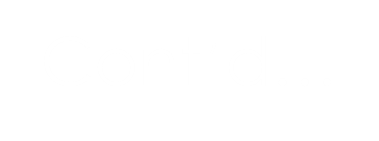 During exercise, cardiac output increases from resting values of approximately 6 L min−1 to reach maximal values of 20–30 L min−1 or perhaps greater depending on body size and training status.
 During rhythmic exercise, across a range of exercise intensities, there is a close coupling between cardiac output and oxygen consumption. 
We also know that cardiac output is the product of heart rate and stroke volume so the changes in these variables with exercise will determine the cardiac output response.
Cont’d…
The heart rate at rest is c. 70 beats min−1, although this can range from 30–100 beats min−1, dependent upon training status and other factors.
 Heart rate increases in a linear fashion with oxygen consumption to the point where oxygen uptake reaches a peak or maximal value. At this point heart rate will be maximal as well. 
The primary mechanisms for an increase in heart rate with exercise are related to neural and hormonal control. At the onset of exercise the parasympathetic neural activity is reduced and this alone will result in an increase in heart rate.
Cont’d…
Subsequently, sympathetic neural drive is increased and this will also increase heart rate. Adrenaline (epinephrine) will also cause the heart rate to rise.
Stroke volume at rest is c. 80 ml beat−1, although this is influenced by gender, body size, training status and posture among a range of factors. 
Stroke volume increases with the onset of exercise, however, there is some debate about the kinetics of stroke volume change with increasing levels of exercise intensity.
cont’d…
Most research would suggest the stroke volume plateaus at about 40–50% of exercise capacity (c. 100–150 ml beat−1). 
The reason provided is the decreasing filling time available as heart rate accelerates. 
Conversely some researchers have suggested that stroke volume actually increases in a linear fashion all the way up to maximal exercise. This has been observed primarily in trained individuals but remains contentious.
Mechanisms underpinning stroke volume changes with exercise 
There is twofold perspectives
1. As cardiac output increases so the mean circulatory filling pressure 	increases and coupled with processes such as the skeletal muscle 	pump, venous return increases.
2. The increased sympathetic neural drive also influences ventricular 	muscle cells to increase the force of contraction.
Peripheral blood flow change during exercise
Peripheral blood flow relates to blood flow in all vessels outside of the heart.
Increased during exercise from at rest value of 20%Q to 80%Q exercise value(if an exercise is max.)
achieved by a complex combination of vasoconstriction(inactive or less important tissues such as the gut, the kidney and inactive skeletal muscle) and vasodilatation in the active muscle beds
Blood flow distribution is controlled by neural input and local regulation
Arterial blood pressure is commonly measured and is generally reported as its two constituent components; systolic and diastolic blood pressure. Systolic blood pressure changes in response to exercise from resting values of 120 mmHg to values 200 mmHg at maximal aerobic exercise intensity. 
This reflects a greater stroke volume and cardiac output being pumped into an arterial system that has limited capacity to distend and stretch.
Diastolic blood pressure, the residual pressure in the arteries during ventricular relaxation, changes little from a resting value of 80 mmHg. 
Small changes in diastolic pressure reflect the balance of vasoconstriction and vasodilatation, primarily in the arterioles, upon peripheral resistance to blood flow.
Cardiovascular responses in relation to exercise intensity, duration and mode
Exercise intensity can vary from very low intensities (such as walking) up to sub-maximal exercise intensities (such as sprinting) 
The response of cardiovascular function to short bouts of such activity will likely be different to sustained sub-maximal aerobic exercise because of the limited time for cardiovascular adjustment as well as the high level of contractile force generated by skeletal muscle.
Such contractile force can actually increase the external pressure on blood vessels to the point that vessels are constricted and flow is reduced or stopped.
 This leads to a reduced delivery of blood to the tissues and hence a decline in venous return. 
Consequent to this is an increase in afterload or blood pressure due to an elevated peripheral resistance.
This is best seen in high-intensity weight-lifting where blood pressures may reach over 300 mmHg during both systolic and diastolic phases of the cardiac cycle.
Alternatively, some people participate in ultra-endurance events such as triathlons. 
These people may exercise sub-maximally for as many as 12 hours and such prolonged activity will influence cardiovascular function.
For example the loss of plasma volume through a large sweat loss as well as the necessity to lose heat via vasodilatation of skin blood vessels may both reduce central blood volume and thus mean circulatory filling pressure.
A consequence of this would be a reduced ventricular filling and thus a decrease in stroke volume.
 To maintain cardiac output would require an increase in heart rate. The progressive rise in heart rate with prolonged exercise, called cardiovascular drift, is a common phenomenon that has also been recently linked to direct temperature effects in the sino-atrial node and elevated sympathetic activity.
Another variable, exercise mode, may also alter the cardiovascular responses to exercise.
For example the gravitational effects on the cardiovascular system during standing exercise (running) are different to seated exercise (cycling) and horizontal or supine exercise (swimming). 
Changes in posture will influence blood flow and neural activity. Supine exercise will elicit higher stroke volumes, because of enhanced preload, and thus lower heart rates.
If a small muscle mass is exercised, such as the arms (compared to the legs), then the cardiovascular system will respond differently.
In arm exercise (even if rhythmic in nature) the peripheral resistance is increased and this will increase blood pressure because of a smaller capillary and arteriolar bed.

 These changes will decrease venous return and produce a greater increase in heart rate than during leg exercise at the same absolute work rate.
2.2. Respiratory System Adaptation to Exercise
The respiratory system and the circulatory system are both necessary for the transport of oxygen to the body’s tissues for use in aerobic metabolism and to remove carbon dioxide (a product of aerobic metabolism) from tissue and eventually from the body. The reason you breathe is to obtain oxygen from the atmosphere and to rid your body of carbon dioxide. 
The respiratory and circulatory systems combine to perform both of these functions, which involve several separate processes:
●  Pulmonary ventilation or the movement of air into and out of the lungs, commonly referred to as breathing
●  Movement of oxygen from air in the lungs into the blood and of carbon dioxide out of the blood to air in the lungs, or pulmonary diffusion
●  The exchange of oxygen and carbon dioxide between the blood and the body’s tissues or capillary gas exchange
Respiration can be divided into two major types. Pulmonary ventilation and pulmonary diffusion are referred to as pulmonary respiration because these two processes occur at the lungs. Cellular respiration refers to the use of oxygen in aerobic metabolism and production of carbon dioxide. 
The pulmonary system (or pulmonary respiration) is the first link in the process of oxygen delivery to the muscle tissue. It also serves to expel and thus regulate the levels of carbon dioxide within the body. 
As a by-product of tissue metabolism it is important to expel carbon dioxide in line with rates of production. This also forms part of the other major role for the pulmonary system, which is to help regulate the body’s acid–base status.
Structure & function of respiratory system
The major function of the pulmonary respiratory system is to exchange carbon dioxide and oxygen between the air within the lungs and the blood.
Alveoli are saclike structures surrounded by capillaries where gas exchange takes place.
The nasal passages and other structures prior to the respiratory bronchioles, besides being conduits through which air travels, also humidify, warm, and filter the air to protect the alveoli from damage.
Pulmonary diffusion is aided by the large surface area created by the tremendous number of alveoli and the wrapping of alveoli by capillaries.
Expiratory and inspiratory muscles are needed to decrease and increase lung volume in order for expiration and inspiration to take place.
Air moves into and out of the lungs due to pressure differences between the air within the lungs and atmospheric air.
The diaphragm is the most important muscle of inspiration and expiration.
Airflow between two areas of the ventilatory pathway depends on the pressure difference between the two areas and the resistance to flow between the two areas.
Pulmonary ventilation can be changed due to a change in either tidal volume or frequency of breathing.
Capillary gas exchange at the lungs mainly is dependent on the partial pressure difference between air within the alveoli and blood.
The respiratory and cellular membranes are more permeable to carbon dioxide than oxygen, so the partial pressure differences on either side of these membranes can be less for carbon dioxide.
Even at maximal exercise intensities, optimal pulmonary gas exchange is maintained in untrained or moderately trained individuals. However, for highly trained aerobic athletes, pulmonary gas exchange may become inefficient at maximal exercise intensities.
Gas exchange at tissue occurs due to partial pressure differences in oxygen and carbon dioxide between the tissue and the blood.
Myoglobin, a molecule similar to hemoglobin, transports oxygen from the cell membrane to the mitochondria for use in aerobic metabolism.
Increased cardiac output and redistribution of blood flow help to increase oxygen delivery and carbon dioxide removal from active tissue during exercise.
At rest, the partial pressure of carbon dioxide within blood is tightly regulated; this regulation is probably because of changes in H+ as opposed to partial pressure of carbon dioxide.
Ventilation has three phases during submaximal work: 
P.1, increased ventilation due to input from higher brain centers & active muscle;
P. 2, increased ventilation due to continued effect of motor cortex activity, feedback from active muscle, and feedback from peripheral chemoreceptors; & 
P. 3, plateauing of ventilation due predominantly to input from peripheral chemoreceptors and central chemoreceptors.
● Above approximately 50% to 60% peak oxygen consumption, there is a disproportionate increase in ventilation because of increased acidity as well as other factors.
Ventilation is in part controlled by the partial pressure of carbon dioxide, partial pressure of oxygen, and acidity, all of which are related to metabolism. As a result, ventilation is not perfectly related to oxygen consumption.
Because the ventilatory equivalent of carbon dioxide is a relatively stable number with increasing workloads, it indicates that partial pressure of carbon dioxide is a major factor controlling ventilation.
 Because the ventilatory equivalent of oxygen is a less stable number with increasing workloads than the ventilatory equivalent of carbon dioxide, it indicates that the partial pressure of oxygen exerts less control of ventilation than the partial pressure of carbon dioxide.
Changes in the ventilatory equivalent of carbon dioxide and ventilatory equivalent of oxygen can be used to determine ventilatory threshold, an indirect estimate of lactate threshold.
In healthy individuals at submaximal workloads, respiratory muscle fatigue does not occur; however, at exercise intensities above 80% of  O2peak, the diaphragm can show indications of some fatigue. The respiratory muscles, including the diaphragm, do adapt to training.
Adaptation of respiratory system during physical exercise
During light to moderate physical activity, pulmonary ventilation is increased due to both an increase in tidal volume and frequency of breathing. At higher intensities of physical activity, tidal volume plateaus so that the only way to increase pulmonary ventilation is to increase frequency of breathing.
The majority of oxygen is transported bound to hemoglobin, whereas the majority of carbon dioxide is transported as bicarbonate. The transport of oxygen and carbon dioxide, however, is affected by increased acidity, increased temperature, and increases in partial pressure during physical activity, so that more oxygen is delivered to active tissue. This is in large part due to shifting of the oxyhemoglobin disassociation curve so that hemoglobin decreases its affinity for oxygen at working tissue.
In order to meet the body’s needs, pulmonary ventilation at rest and during physical activity is controlled by the respiratory center located in the medulla and pons. The respiratory center receives input from many sources, including peripheral chemoreceptors, central chemoreceptors, higher brain centers, muscle proprioceptors, and muscle chemoreceptors. This input allows pulmonary ventilation to change to meet the needs of oxygen delivery to tissue and carbon dioxide removal. 
The major determinants of pulmonary ventilation are hydrogen ion concentration, O2 partial pressure, and CO2 partial pressure, which are monitored closely by chemoreceptors so that pulmonary ventilation changes to meet the metabolic needs of the body.
However, as workload increases, there are several points at which there are alterations in pulmonary ventilation relative to the amount of O2 and CO2 exchanged at the lungs. These changes in pulmonary ventilation are related to performing workloads that are above lactate threshold.
The respiratory muscles (Diaphragm/intercostals) increase in strength.
   This results in larger respiratory volumes, which allows more Oxygen to be diffused into the blood flow (VO2 max)
Your VO2 Max can be increased through training, as this causes adaptations within the cardiovascular, respiratory and muscular systems which make the processes of gas exchange, Oxygen transport and aerobic metabolism more efficient.
    An increase in the number and diameter of capillaries surrounding the alveoli leads to an increase in the efficiency of gaseous exchange.
2.2.2. Respiratory response to exercise
The integration of muscular activity and intrinsic (elastic) properties of the lung can combine to increase or decrease total ventilation. Ventilation is the total amount of air moved in and out of the lungs over a given period of time. 
This can be broken down into the breathing or ventilator frequency (the number of times we breathe in a given time period) multiplied by the depth or volume in each breath, referred to as the tidal volume.
At rest we may go through the inspiration–expiration cycle around 10–15 times per minute. During these cycles the expiratory time exceeds the inspiratory time. 
When heavy exercise demands a respiratory rate of 50–60 breaths min−1 the expiratory period is significantly reduced. 
The reduction in expiratory time means that the active (muscular) and passive (elastic) properties are both required to meet ventilation demands. The tidal volume is only one component of the volume of air in the lungs.
Like respiratory frequency, tidal volume can change in different circumstances including exercise. Tidal volume at rest may be around 500 ml per breath in a normal healthy adult; however this may change considerably with exercise. 
During exercise the demand for energy increases, varying, of course, with the type, intensity, and duration of exercise.
 In most exercise situations much of the body’s ability to respond to the demand for energy depends upon the availability of oxygen.
To provide the needed oxygen for aerobic energy production the respiratory system-including pulmonary ventilation, external respiration, and internal respiration-must respond.
Pulmonary ventilation increases to enhance alveolar ventilation; external respiration adjust in such a way as to maintain the relationship between ventilation and perfusion in most cases; internal respiration responds with the increased extraction of oxygen by the muscles. 
This changes in respiration not only provide adequate oxygenation for the muscles but also play a major role in the maintenance of acid- base balance, which is, in turn, closely related to carbon dioxide levels.
2.3. Muscular system adaptation to exercise
 Skeletal muscle is highly organized, from the connective tissue that surrounds the intact whole muscle, to the connective tissue that keeps the contractile proteins of the sarcomere in place for optimal myofibril interactions. This connective tissue also contributes to the force and power production of muscle due to an elastic component, which upon stretch and recoil adds force to the muscle contraction. The elastic component in skeletal muscle provides the basis for plyometric training or for training using the stretch-shortening cycle.
Adaptation occurs in muscles as a consequence of repeated bouts of exercise over a period of time. There are two forms;
Structural- in this case there is a modification of the actin and myosin, or
Functional- changes occur with respect to mitochondrial density and cytoplasmic enzyme activity.
Skeletal muscle is a target of all training programs, whether for sport performance or health and fitness, and is highly plastic or adaptable to the exercise stimuli. 
Skeletal muscles of humans, like those of other mammals, contain two major fiber types (fast- and slow-twitch) which differ in their contractile and metabolic properties. As a general rule, the fast fibers are important for short-duration, high-intensity work bouts, whereas the slow fibers are better suited for submaximal, prolonged activities like marathon race. 
type I muscle fibers (slow-twitch fibers):muscle fibers that contain large amounts of oxidative enzymes are highly fatigue-resistant and do not develop force as quickly as type II fibers
type II muscle fibers (fast-twitch fibers):muscle fibers that develop force very rapidly, demonstrate high force production capability, are less resistant to fatigue than slow fibers, have a relatively small number of mitochondria, and a limited capacity for aerobic metabolism
As such, the slow fibers have the greatest aerobic capacity and are recruited first and, therefore, most often. As intensity and/or duration increases, the fast fibers are recruited as needed. If a maximal effort is required (e.g., attempting a maximal lift for one repetition), the nervous system will attempt to recruit all the muscle fibers (both fast and slow) in the working muscles.
The percentage of each of these major types in a given muscle appears to be genetically determined. Although a few  muscles in everyone contain a predominance of either fast (e.g., triceps brachii) or slow (e.g., soleus), most muscles in the average person contain approximately a 50–50 mixture.
Research has shown that the percentage of these two major fiber types and the percentage area occupied by each are two factors that have an impact on performance. The muscles of elite strength/power athletes have a high percentage of fast fibers, whereas elite endurance athletes have a predominance of slow fibers. 
These two extremes demonstrate the importance of fiber composition in determining athletic excellence on the two ends of the strength–endurance continuum. Obviously, not everyone will be able to reach an elite level. Other factors such as motivation, pain tolerance, biomechanics, diet, rest, and skill all play a role in separating the very good from the very best.
Even though, as the research suggests, the percentages of the major fiber types are set early in life, significant adaptations to enhance performance can still occur. Regardless of the fiber-type composition, an individual can improve with training. Specific training regimens can increase force output (increase in the cross-sectional area of individual fibers) or aerobic capacity (quantitative and qualitative changes in metabolic enzyme activity levels) in specific muscles. 
For example, a strength/power athlete with a predominance of slow fibers is at a disadvantage compared with those individuals with a predominance of fast fibers. However, through training, significant increases in the cross-sectional areas of the fast fibers can help to overcome this disadvantage.
GENERALLY,
Only muscle fibers that are recruited with the exercise will adapt to exercise stimuli.
Adaptations to endurance training are related to the need to better deliver and utilize oxygen, in order to enhance muscular endurance.
The growth in the absolute size (hypertrophy)of a muscle that results from resistance training is primarily due to the increase in the size of the individual muscle fibers rather than an increase in the number of fibers (hyperplasia).
When endurance and strength training programs are performed concurrently, the body tries to adapt to both of the exercise stimuli, but findings suggest that the body will experience greater improvements in endurance performance than strength.
Resistance exercise typically results in muscle hypertrophy, whereas endurance training results in no change or even a decrease in muscle fiber size. Combining resistance training with endurance training will result in limited hypertrophy of the type I muscle fibers, with increases in size observed primarily in type II muscle fibers. 
Understanding skeletal muscle structure and function will allow a better understanding of the many methods of training and therapy that are used to enhance function, performance, and health.
As a result of muscle adaptation to exercise;
 * Increased numbers of mitochondria (the cells powerhouse) means an increase in the rate of energy production.
    * The muscles, bones and ligaments become stronger to cope with the additional stresses and impact put through them.
    * The amount of myoglobin within skeletal muscle increases, which allows more Oxygen to be stored within the muscle, and transported to the mitochondria.
    * Muscles are capable of storing a larger amount of glycogen for energy.
    * Enzymes involved in energy production become more concentrated and efficient to aid the speed of metabolism.
Skeletal system adaptation to exercise
Skeletal system consists of the bones (206in adults) and joints, along with the cartilage and ligaments that occur at the joints.
Its main purpose is to support and protects the body and its parts, stores minerals and fats.
Bone response to exercise
The skeleton is living, dynamic system that adapts to the mechanical loads of exercise. Mechanical forces regulate bone size and structure in combination with genetics, nutrition and biochemistry.
Compared to other systems, such as the cardiovascular and muscular systems, bone adaptation to exercise is slower and the increments in size and strength are similar.
As a result bone adaptation is more difficult to measure. 
Strain as a measure of bone adaptation is analogous to heart rate as a measure of cardiovascular adaptation.
With training, bone strength increases in terms of maximal breaking strength.
A larger, stiffer, and stronger the bone, the lower the strain during loading at a given force. 
Target bone strains for hypertrophy and maximal strain before failure are also fairly stable.
Short term responses of bones and joints to exercise
The short term effect of exercise on the skeletal system are demonstrated by changes within the joint. 
Movement of joints stimulates the secretion of synovial fluid. 
This fluid also becomes less viscous and 
Range of movement at a joint increases.
B. Long term responses and adaptations of bones and joints to exercise
With regular exercise, connective tissue improves in its flexibility. 
Long term responses of the skeletal system to exercise include maintainace of the improved range of movement around joints.
 Increases in bone density takes place, strengthening the bone and reducing the risk of osteoporosis, and a strengthening in the supportive connective tissue surrounding the joint also occurs. 
Bones are strengthened in response to the stresses imposed on them through exercise, causing more minerals to be deposited in the bone.
Endocrine system  adaptation to exercise
The endocrine system and the nervous system are the two major systems of communication in the body, sending out signals or messages to influence physiological responses and adaptations. The endocrine system sends a signal in the form of a hormone, which is a chemical substance released from a gland into the blood. A gland is an organized group of cells that functions as an organ to secrete chemical substances. Each hormone that is released from a gland is specifically targeted for a receptor on a specific cell. 
A hormone can affect many different cells but only those cells that have its receptor. The endocrine system modulates a wide range of activities in the body from cellular function to metabolism, sexual and reproductive processes, tissue growth, fluid regulation, protein synthesis and degradation, and mood states.
Increases in hormonal concentrations with exercise are important for the modulation of physiological functions as well as the repair and remodeling of body tissues.
The endocrine system communicates messages that influence physiological responses and adaptations in the body. Hormonal concentrations drastically change with exercise to modulate physiological functions.
Control of the human response to exercise is mainly contained within the actions of neural networks and the release of hormones (the endocrine system).
 Not surprisingly, these systems overlap and overall control of the human exercise response is often referred to as being under neuro-endocrine control. 
The two systems work co-operatively to maintain homeostasis and share many features.
Hormones are transported to target cells via the blood. Blood concentrations of a hormone give some insight to physiological function.
The three major types of hormones are steroid, peptide, and amines, each with unique interactions with its target cell receptors.
Positive and negative feedback systems control hormone secretions.
Hormone release and interaction on target cells can be classified as endocrine, paracrine, or autocrine.
Circulating hormones are influenced by circadian and seasonal factors.
 Receptors are the mediators of the hormonal signals to DNA.
Peptide hormone receptors rely on secondary messenger systems to relay their signals to DNA.
Steroid receptors interact directly with DNA.
Endocrine system & physical exercise
With acute exercise stress and chronic exercise training, the endocrine system sends important signaling information to the target cells. It also provides support for many metabolic functions to maintain homeostasis to meet the demands of exercise stress and recovery. Thus, understanding some of the basic aspects of the endocrine system is vital to understanding the specificity of the acute exercise stress and chronic adaptations to various types of exercise training. Generally, 
The endocrine system is involved in the arousal for competition.
Elevations in catecholamines lead to a total-body adrenergic effect.
Elevations in hormones are important for the preparatory process prior to exercise or competition.
The more intense the physical demands, the greater the preparatory adjustments.
The Nervous System
The nervous system is the basis of almost all communication in the body. It works intimately with other physiological systems, as is reflected in commonly used terms such as “neuromuscular,” “neuroendocrine,” or “neurovascular.” 
The basic functions of the nervous system are receiving, processing, integrating, and responding to information. More specifically, the nervous system receives input from both the internal and external environments. 
The nervous system must process and integrate such input and then properly respond to the different stimuli, thereby mediating effective outcomes. The nervous system is essential for rapid communication and coordination of many physiological functions critical in exercise performance.
The nervous system helps maintain “homeostasis” of physiological systems.
Positive and negative feedback systems regulate physiological function at rest, during exercise, and recovery.
A typical neuron consists of three basic components: dendrites, a cell body,  &  axons.
Sensory neurons carry messages from sensory receptors to the central nervous system.
Motor neurons have a long axon, to send impulses from the central nervous system to the muscle, and short dendrites.
 Interneurons are specialized neurons that are found only in the central nervous system and connect one neuron to another neuron.
Neurons release neurotransmitters, which diffuse across a small gap and activate receptors on the target cell.
Receptors receive chemical signals from a preceding neuron.
The nervous system is divided into two major subdivisions: 
    1) central nervous system and 2) peripheral nervous system.
The central nervous system is made up of the brain and spinal cord.
The peripheral nervous system is made up of ganglia and neurons, which extend out from the central nervous system into the periphery to interact with other tissues, such as muscles, organs, and glands.
The peripheral nervous system is subdivided into the autonomic nervous system and the sensory–somatic nervous system.
The autonomic nervous system controls physiological functions that are unconscious in nature (heart rate, blood pressure, digestion, and breathing).
The autonomic nervous system is subdivided into two basic components: the sympathetic nervous system and the parasympathetic nervous system.
The sympathetic nervous system is active during physiological or psychological stress.
The parasympathetic nervous system helps the body maintain, or resume, normal resting function after sympathetic stimulation has occurred.
● The sensory–somatic nervous system is the part of the peripheral nervous system that supplies information concerning the external environment (skin pressure, temperature) and allows the body to respond to changes in the environment.
● All our conscious awareness of the external environment and all our motor activity to cope with it operate through the sensory–somatic division of the peripheral nervous system.
The autonomic nervous system provides almost every organ with a double set of nerves—the sympathetic and parasympathetic nervous systems. 
These systems generally, but not always, work in opposition to each other (e.g., the sympathetic system increases the heart rate and the parasympathetic system decreases it). 
The sympathetic system activates and prepares the body for vigorous muscular activity, stress, and emergencies, whereas 
the parasympathetic system lowers arousal, and predominates during normal or resting situations. 
The nervous system controls movement by controlling muscle activity.
Electromyography (EMG) techniques measure the electrical activity within the muscle and nerves, indicating the amount of neural drive to a muscle.
An increase in maximal neural drive to a muscle increases strength.
After training, less neural drive is required to produce a given submaximal force due to either improved activation of motor units or a more efficient recruitment pattern of the motor units.
The greater the synchronization, the greater the number of motor units firing at any one time.
Exercise training can improve the synchronization of the firing patterns of the motor units within the muscle.
Increased synchronization of motor unit firing can reduce the time needed to reach peak force production and improve power.
Generally
Training may result in the ability to rotate the recruitment of the muscles involved in a task, helping to prevent fatigue and improve performance.
To control the force produced by a muscle, the number of motor units recruited and rate coding of each motor unit can be varied. 
The performance of virtually all activities and sport skills requires the proper recruitment of motor units to develop the needed force in the correct order and at the right time. 
Training-induced adaptations of the nervous system are the basis of skill training for any physical activity, and serve to improve physical performance. 
The nueromuscular junction (NMJ) adapts to training with increases in both acetylcholine pre-synaptic vesicles and post-synaptic receptors.
Response of neural system to exercise
During exercise the somatic nervous system has a fundamental role in producing muscle contractions that are the basis of movement and thus exercise. 
The response of the ANS during exercise is much more complex and involves many different target cells.
 In essence the primary role is taken by the sympathetic nervous system although the withdrawal of parasympathetic activity is also important (the analogy is taking the brake off at the same time as pushing down on the accelerator to get a car moving).
Sympathetic nerves innervate various aspects of the pulmonary and cardiovascular system.
 Key responses include an increase in bronchiole dilation that will increase airflow (decrease resistance to flow), an increase in heart rate and myocardial contractility that will raise cardiac output and vasoconstriction of blood vessels in non-active muscles that will promote blood flow to working muscles as well as serve to maintain total peripheral resistance and blood pressure.
The consequence of all these changes is an increase in oxygen transport to the working muscles as well as increased substrate delivery and metabolite removal from the muscles. 
Sympathetic neural activity also promotes sweating and skin blood flow so that exercise will not adversely affect homeostasis through an inappropriate build up of heat in the muscles and core of the body
The effect of exercise intensity on neural response is relatively straightforward. 
The greater the exercise intensity the greater the sympathetic activity. 
Generally, neural activity is not particularly easy to measure and so we rely on the assessment of the response of the target cells to acute and chronic exercise. 
There is no doubt that neural activity is significantly altered by acute exercise but any effect that training has on the neural response to exercise is less clear.
CHAPTER THREESport Training & Means Of Controlling Training Process
Definition of physical exercise
Principles of sport training 
Types of exercise
Is there any difference b/n Physical Activity, Physical Exercise/training, and Physical Fitness?
Though all are important components of health, the terms physical activity, exercise, and physical fitness have different meanings. Because these terms are sometimes used interchangeably, 
Physical activity is defined as any bodily movement that requires the use of muscle contractions, expends energy, and produces progressive health benefits. 
Is generally considered to be a broad term used to describe all forms of large muscle movements including sports, dance, games, work, lifestyle activities and exercise for fitness.
Physical exercise Vs physical fitness
Physical Exercise/training is a type of physical activity that requires planned, structured, and repetitive bodily movement with a purpose of improving or maintaining one or more components of physical fitness. 
Is defined as physical activity done for the purpose of getting physically fit.
Physical fitness:- is the body`s ability to function efficiently and effectively.
Physical fitness is a multidimensional concept defined as a set of attributes that people possess or achieve that relate to the ability to perform physical activity.
Principles of physical exercise/training
Regardless of the type of fitness activity in which you choose to participate, certain principles should be incorporated into every program b/c Fitness is transitory – it increases with activity and decreases with inactivity.
All training has some common features:
It produces constant physical changes
It takes time for these changes to occur, so training must take place over a period of time
The training response is directly related to the types of training used
Training programs should be developed to meet the needs of the individual. However, the basic principles and guidelines for achieving a desired level of fitness are the same for everyone.
Even if there are a number of principles for performing different physical activities, paying attention for the following eight principles will help to create an effective safe environment for fitness activities.
Principle of training
Principle of overload
Principle of progression
Principle of consistency
Principle of specificity
Principle of individuality
Principle of reversibility
Principle of diminishing returns.
Principle of Recuperation
Principle of overload
“Exercising at a higher level than normal”. 
To improve physical components of fitness, the system must work harder than it used to work. The system must experience stress so that over a period of time it will improve to the point where it can easily accommodate additional stress.
The body adapts physiologically when training load is > it’s used to
Therefore, overload is a gradual increase in the frequency, duration, intensity & repetitions  of the physical activity that is a part of fitness program.
Principle of progression
“Gradually increasing the level and intensity of exercise”. 
A little and a little more tomorrow is a good principle to follow in any fitness program. You should start gradually and add a little each day. The rate of progression should be within your capabilities to adapt physically. 
The body systems must be continually loaded with progressively higher levels of work
Progression is closely related to overload. Without overloading the system, progression does not occur. This principle indicates overload should not be increased too slowly or too faster/rapidly if benefits are to result.
Principle of consistency
“Engaging in fitness activities on a frequent and regular basis”. 
The important point here is to set some time for a fitness program and make it your part of your daily routine. 
According to this principle physical fitness exercises are a lifelong process.
Principle of specificity
“The types of physical changes that occur are directly related to the type of training used”.
The benefits of physical activity are specific to the form of activity performed. There is a need for a specific type of exercise to improve a specific part of the body. 
To receive specific results from an exercise program, the program must target a specific energy system and/or muscle group.
“What you train for is what you get” ie different forms of exercise produce different effects. The outcomes of training don’t automatically translate from one activity to another
** Peripheral training effects – those occuring at the muscle level
** Central training effects – those occuring in the cardiorespiratory system, may transfer more quickly.
Training MUST include the physiological capacities that need maintenance or improvement.
Principle of individuality
“No two persons are exactly the same”. 
It refers to the fact that people vary in terms of initial fitness levels and in the body’s ability to respond to exercise training. 
According to this principle, people have different ideas about their goals for a fitness program, motivation and state of physical fitness. 
A fitness program for one person will not necessarily satisfy the needs of another person. If you have a fitness center/program, you should have to identify and distinguishes the type of exercises as each individual interest.
Individuals will respond to the same training in different ways
Factors affecting physiological responses to training:
	- genetics		- fitness levels
	- heart size		- muscle mass
	- fibre type 		- fat distribution
	- joint flexibility
Optimal benefits result from programs geared tothe individual needs & capabilities of the athlete
Principle of reversibility
“The benefits achieved from overload last only as long as overload continues”. Inactivity or disuse results in a loss of benefits achieved as a result of overload. It damages instead of benefits.
Also referred to as the use-and-disuse, de-training, and use-it-or-lose-it principle, the reversibility principle states that any positive benefits gained as a result of exercising are lost when a person becomes sedentary. 
Generally, people who have high levels of physical fitness have longer “grace” periods of fitness maintenance, whereas those with lower levels of fitness tend to lose the effects of exercise more quickly.
The principle of diminishing returns
Beginners may improve their fitness more quickly than that of advanced individuals. Or improvements are more seen from beginners than advanced.
Principle of Recuperation
The recuperation principle states that the body’s energy systems and muscles need adequate time to recover and adapt between exercise sessions. 
For example, a recuperation period of 1 to 2 days per week is recommended for people participating in cardiorespiratory endurance exercise, whereas muscular strength training requires a longer recovery period between exercise sessions.
Specific recovery periods for each component of health-related fitness are discussed later in the chapter.
Types of exercises
There are two major types of exercises;
Aerobic and
Anaerobic exercises
A. aerobic exercise
Is an exercise that involves continuous physical activity with low or medium intensity that the cardiovascular system can supply enough oxygen to continue the activity for long periods of time. 
During aerobic exercise, the heart rate and breathing rate become elevated, and the oxygen supplied to the muscles meets the muscles demand for oxygen. This increased amount of oxygen is carried through your bloodstream to your muscles, where it is used to burn glucose or fat. 
Generally aerobic exercise improves breathing and blood circulation. Some examples of aerobic exercises are like jogging, running, cycling, swimming etc…
B. Anaerobic exercise
Is an intense physical activity that lasts only a few seconds to a few minutes. Or an activity in which the intensity is so great, that the demand for oxygen is greater than the body’s ability to deliver oxygen. 
Anaerobic exercise usually improves movements, strength and speed. It does not specifically condition the cardiovascular and respiratory system. But, some anaerobic exercises may provide cardiovascular and respiratory benefits if they are performed quickly and continuously for prolonged period of time.
Weight lifting, sprinting and some forms of gymnastics, for example, usually are considered as anaerobic exercise. 
In addition to these isometric, isokinetic, progressive resistant training, plyometric exercises are examples of anaerobic activity.
Exercise variables
How to exercise?
When developing an exercise program for a individuals, certain variables must be appropriately manipulated for desired cardiorespiratory, resistance, and flexibility body adaptations to occur. 
These variables include exercise frequency, intensity, time (duration), and type (mode) and are commonly referred to by the acronym FITT:
F = frequency
I = intensity
T = time
T = type
The FITT guidelines will help you to set limits on:
How often you should exercise? 
How hard the exercise is? 
How long you should spend in an exercise session?
What type of exercise/activity you should have to perform?
Exercise zone of training
The correct amount of exercise to develop a particular fitness component is called exercise in the target zone. Not less than or greater than.
The minimum amount of exercise that will improve physical fitness or the minimum amount of exercise to bring about a change on your body is called threshold of training.
The maximum amount of exercise to bring about a changes or required to improve fitness is called upper limit.
When exercise load exceeds the upper limits of the target zone, the fitness benefit will decrease and exercise may cause injury of fatigue. This zone is called danger zone. It’s a zone above the upper limit of target zone is called danger zone.
Frequency of exercise (how often)
Frequency refers to the number of exercise sessions a person performs per week.
How often your exercise depends on your goal. Most benefits for beginners require at least three days exercise sessions per week. Exercising vigorously more than five or six days per week can cause injuries. The body seems to need time to rest restore itself. Therefore, always consider to exercise three days every week but less than seven days based on your level of fitness and goal.
Duration of exercise(how long)
The duration depends on the goals (component to be developed) and the intensity of the exercise. 
As you increase the intensity of exercise the duration must be short. Therefore, intensity and duration are inversely proportional. 
Generally, an exercise period must be at least 15 minutes to achieve low level of fitness. However, for optimal benefits you must exercise for longer period, i.e. to get above threshold levels and in to the target zone for all components you will need to exercise at least 30 minutes up to 90 minutes each time of your workout.
For example, if your goal is to loss body fat, you need to lower your target heart rate 60 to 70% of your maximum heart rate. This is because at a moderate intensity level, your muscles tend to burn mostly body fat rather than other energy source like glucose, which your body burns during high intensity exercises. 
At the lower intensity, you will need to exercise longer, for a minimum of 30 minutes, in order to burn up a significant amount of fat.
Intensity of exercise (how hard)
Intensity of exercise depends on the component to be developed and the type exercise to be improved. 
For example, for health related fitness components, we select moderate intensity and for high level performance/skill related high intensity.
Methods used to measure intensity
The methods we use to measure intensity vary from exercise to exercise.
 For example, for strength training the amount of weight lifted/weight we carry, the repetitions and recovery times indicate the intensity.
For flexibility training stretch to the point of mild tension or slight discomfort, but not to point of pain
For cardiovascular fitness the post exercise heart rate is compared with the resting heart rate to indicate whether the exercise intense enough (the intensity of a workout is indicated by the number of times per minutes your heart beats during your activity). Or  and
 Talk test
Target heart rate (THR) or Target heart rate range (THRR)
THR is the heart rate that you need to maintain during a work out to improve cardiovascular fitness. It’s somewhat lower than MHR.
It’s the way to check your heart rate regularly while exercising to discover whether or not you are exercising at right intensity.
There are a number of ways to determine how fast your heart should beat (target heart rate). To determine target heart rate (THR) the following points are taken in to account:
Age
Resting heart rate (RHR)
Maximum heart rate (MHR)
Current level of fitness and goals
What is resting heart rate (RHR)?
This is a person’s heart rate at rest. The best time to find out your
      resting heart rate is in the morning, after a good night’s sleep, and
      before you get out of bed. The heart beats about 60 to 80 times a minute when we’re at rest.
Resting heart rate usually rises with age, and it’s generally lower in physically fit people. 
Resting heart rate is used to determine one’s training target heart rate. Athletes sometimes measure their resting heart rate as one way to find out if they’re over trained.
Maximum heart rate (MHR)
It is the  persons MHR as his/her hearts top speed, or the rate of heart beat when exhausted.
It’s somewhat greater than THR. 
The MHR of an individual depends on his age, however, an approximate estimate of maximal heart rate for both young boys and girls thought to be 220 beats per minute. Thus a relatively simple estimate of other individuals would be:
		MHR= (220­age)
Target heart rate (THR)
Based on the above MHR formula the THR of an individual will be calculated as follows;                  
          THR= MHR x Intensity (I)
To calculate the THR of an exercise we can also use karvonen equation i.e.
      THR= RHR + (MHR-RHR) X I (intensity)
The proper exercise intensity will maintain your heart rate within 5 beats per minute above or below your calculated target heart rate and also it’s not the exact value.
Eg. If a 22 years old individual is interested in working at 60% of his MHR, his RHR is 68 bpm. the THR can be; 
Use both MHR and Karvonen Equation formula.
Ways to count your pulse rate
By using electrocardiogram which is difficult outside process of outside laboratory and expensive.
Watch-sized heart rate monitors its computerized monitors allow you to easily and quickly determine your HR at any time, especially during activity.
 By using your radial (wrist) and carotid (neck)
Factors in the Training Process
The big factors in the training process are age and sex. 
                  A. Age and exercise 
The physiology and psychology of individual's changes with age, especially in the world of sports training. The  age  for  highest performance  is  in  twenties.  
With  age  some  qualities  may  change. The trainer should follow these patterns of change. 
At  the  early  stage  (6-12  years  of  age)  activates  can  be  skill  oriented.  The  basic  physical qualities can be enveloped by means of activities to avoid monogamy and over training.
B. Sex and exercise
In sports training because of the following factor the female trainee needs special attention than males.
Cultural factor- in a male dominating society, the interest and the ability of women is decided  by  the  male.  What  is  good  and  bad,  in  our  value  system  is  valued  by  the dominating group. 
Religious factor-some religions forbid the participation of women in bodily activities. Sometimes this point is mixed with culture.
Cont`d
Morphological  factors-morphology  is  the  study  of  components  of  the  body.  The major differences which effects performance in physical activity are;
  Blood volume (60-70[female] Vs 70-80 ml/kg/wt[male])
  Red cells (4.5 million Vs 5 Million/Cm3)
  Bones weight (15% Vs 20%)
  Blood (7% Vs 8% by volume) etc
Con`td
Functional  factors-the  differences  in  the  functional  variables  is  the  result  of morphological  and  structural  differences  of  the  two  sexes.  The  following  are  good examples.
  Lung volume-the vital capacity (VC), is less by 75-8cc. 
  Heart size-x size= 550 Cm2 Vs 750 Cm2
  Bones are softer and healer 
  Height is shorter in overage by 10-to-12 cm 
  Body weight lighter in overage by 10-to-15 kg
  Broader hip
  More percentage of body fat
Con`td
Trainer should also consider the following  additional  factors while working with the female trainee; 
 The  monthly  cycle  (menses)  - This  normal  and  healthy  process  is  affected  in  the  female  trainee.  It  may totally  be  absent  (Amenorrhea)  as  the  result  of  less  percentages  of  fat;  it  ma y  be disturbed (dysmenorrheal), etc. It  is  not  unusual,  also  to  lose  some training  completion  days  because  of  premenstrual  pain.  This  condition  can  be chandelled by a physical, who can prescribe medication.
Pregnancy-physiological,  psychological,  and  mechanical  changes  during  pregnancy directly affect the training program. Different athletes respond differently, give close attention, consult the gynecologist and follow the progress.
CHAPTER FOUR
ENVIRONMENT AND ATHLETIC PERORMANCE

What are factors in the environment which affects athletic performance?
What heat transfer mechanism do you know?
If there is no homeostasis, what will be the next chance of the body and what do you expect about the types of problems happened?
Environmental stress can adversely impact an athlete’s performance and pose serious health threats. 
The combination of exercise with environments that are hot, humid, and cold, at high altitude, underwater, or after significant time-zone shifts will place a significant burden on the human body as it attempts to maintain homeostasis.
The body has natural responses to exposure to such environments and to coping with acute exercise in these circumstances.
However, care must be taken to ensure the body is not taken beyond its limits of adjustment and coping to the point of injury, illness or even death.
Physiological and biochemical processes in the human body are temperature sensitive to the point where a small rise in temperature in specific parts of the body may lead to injury, loss of function and eventually death. 
Maintenance of core temperature, and thus thermal balance, is achieved through a range of processes.
Physical Activity in the Heat and humid
Physical activity in hot and humid environments challenges the body’s heat loss mechanisms. During vigorous activity, the body produces heat, which must be dissipated to regulate body temperature. The primary method of cooling is through evaporation of sweat.
The chemical process involved in evaporation transfers heat from the body and reduces the body temperature. When conditions are humid, the effectiveness of evaporation is reduced, since the air is already saturated with moisture. This is why it is difficult to regulate body temperature when conditions are hot and humid.
Cont`d
Heat-related illness can occur if proper hydration is not maintained. Maximum sweat rates during physical activity in the heat can approach 1–2 liters per hour. If this fluid is not replaced, dehydration (excessive loss of water from the body, usually through perspiration, urination, or evaporation) can occur. If dehydration is not corrected with water or other fluid-replacement drinks, it becomes increasingly more difficult for the body to maintain normal body temperatures. 
Hyperthermia and associated heat-related problems can result. Hyperthermia is excessively high body temperature caused by excessive heat production or impaired heat loss capacity. Heat stroke is a hyperthermic condition.
Types of Heat-Related Problems
Precautions should be taken when doing physical activity in hot and humid environments.
Acclimatization improves the body’s tolerance in the heat. Individuals with good fitness will respond better to activity in the heat than individuals with poor fitness. With regular exposure, the body adapts to the heat. The majority of the adaptation to hot environments occurs in 7 to 14 days but complete acclimatization can take up to 30 days. 
Limit or cancel physical activity in hot or humid environments.
Drink fluids before, during, and after activity. Guidelines suggest about 2 cups before activity and about 1 cup for each 15–20 minutes during activity. After activity, drink about 2 cups for each pound of weight lost. The thirst mechanism lags behind the body’s actual need for fluid, so drink even if you don’t feel thirsty.
Cont`d
Avoid extreme fluid intake. Drinking too much water can cause a condition called hyponatremia, sometimes referred to as “water intoxication.” that can cause loss of electrolytes, leading to serious medical complications.
Gradually expose yourself to physical activity in hot and humid environments to facilitate acclimatization.
When possible, do your activity in the morning or evening. 
Dress properly for exercise in the heat and humidity. Wear white or light colors that reflect rather than absorb heat. Wear light, loose-fitting, “breathable” clothing. Rubber, plastic, or other nonporous clothing is especially dangerous. A porous hat or cap can help when exercising in direct sunlight.
Watch for signs of heat stress. If signs are present, stop immediately, get out of the heat, remove excess clothing, and drink cool water. Seek medical attention if symptoms progress.
Physical activity in cold and windy weather
Physical activity in exceptionally cold and windy weather can be dangerous. Activity in the cold presents the opposite problems as exercise in the heat. In the cold, the primary goal is to retain the body’s heat and avoid hypothermia and frostbite. 
Hypothermia is excessive low body temperature (less than 95°F), characterized by uncontrollable shivering, loss of coordination, and mental confusion. 
Early signs of hypothermia include shivering and cold extremities caused by blood shunted to the body core to conserve heat. As the core temperature continues to drop, heart rate, respiration, and reflexes are depressed. Subsequently, cognitive functions decrease, speech and movement become impaired, and bizarre behavior may occur. 
Frostbite results from water crystallizing in the tissues, causing cell destruction.
When doing activity in cold, wet, and windy weather, precautions should be taken.
Dress properly. Wear light clothing in several layers rather than one heavy garment. 
A porous windbreaker will keep wind from cooling the body and will allow the release of body heat. The hands, feet, nose, and ears are most susceptible to frostbite, so they should be covered. Wear a hat or cap, mask, and mittens. Mittens are warmer than gloves. 
Keep from getting wet in cold weather.
Use mittens, gloves, or cotton socks to protect your hands.
 Wear a hat, since up to 40% of your body heat is lost through your head and neck.
Limit or cancel activity if the windchill factor reaches the danger zone.
Physical Activity in high altitude
High altitude may limit performance and require adaptation of normal physical activity.
At extremely high altitudes, the ability to perform vigorous physical activity may be impossible without an extra oxygen supply. When moving from sea level to a high altitude, vigorous exercise should be done with caution/care. 
The ability to do vigorous physical tasks is diminished as altitude increases. Breathing rate and heart rates are more elevated at high altitude. With proper acclimation (gradual exposure), the body adjusts to the lower oxygen pressure found at high altitude, and performance improves.
When Altitude [ the height of a place above the sea-level] increases the barometric pressure [air pressure] decreases, the partial pressure of oxygen also decreases, as the result the oxygen content of the blood(SaO2) reduces. Eventhough the % of oxygen remains the same [20.93%] due to low partial pressure hypoxia is evident, as the result performance is challenged.
The recent sporting success of high land natives has resulted in an increased interest  in the  role of living and training at altitude on performance. 
The primary aim of altitude training for endurance  athletes  is  to  increase  the  red  cell  mass  (RCM)  and  hemoglobin  mass  (Hb) resulting in an increased arterial  blood O2-carrying capacity, and V•O2 max, with the aim of improving performance at both sea level and altitude.
 For  sprint/power-based athletes, recent studies  have  reported  performance  gains  following  an  altitude  sojourn  probably  associated with alterations in acid–base balance.
Why athletes seek altitude training?
Athletes tend to seek altitude training as a means of adding a greater stress (hypoxic environment) on the cardio-polmunary and metabolic systems. Physiological adaptations to this stress are believed to transferable for a period of time for use at lower elevations.
The following are common physiological reactions,
increase in pulmonary ventilation
increase in cardiac out put
diuresis [an increase in the production of urine, due to increased fluid intake, decreased levels of antidiuretic hormone, renal disease, or the use of  drugs]
haemoconcentration due to a decrease in plasma volume
increase in circulating red blood cells and hemoglobin via erythropoiesis after 2-3 days, which is sustained as long as the individual remains at high altitude
increase in erythrocyte 2,3-diphosphoglycerate [DPG] facilitates removal of oxygen from hemoglobin at the tissue level
incearese in myoglobin, facilitating muscle uptake of oxygen from hemoglobin
increase size and number mitochondria [increase oxidative enzymes]
Due to the above and other factors unfortunately mountain training [altitude training is not without side effect. The following are the major complications.
Mountain sickness which includes, headache, insommia, nausea, vomiting,
chronic mountain polycythemia [Monges Disease]-is a general respiratory disturbance.
high altitude pulmonary edema
high altitude cerebral edema
Altitude adaptations
Individual adaptations dependent on whether a person is a native, resident or visitor. 
Resident has larger chest capacity, more alveoli, capillaries and red blood cells. Resident makes partial adaptations (increased mitochondria and hemoglobin, glycogen conservation). 
Indeed, visitor responds with increased breathing heart action, hemoglobin, blood alkalinity, myoglobin and changes in blood flow and enzyme activity.
Physical exercise in other environment
Various pollutants can cause poor performance and, in some cases, health problems. 
Ozone, a pollutant produced primarily by the sun’s reaction to car exhaust, can cause symptoms, including headache, coughing, and eye irritation. 
Similar symptoms result from exposure to carbon monoxide, a tasteless and odorless gas, caused by combustion of oil, gasoline, and/or cigarette smoke. 
When levels of these pollutants reach moderate levels, some people may need to modify their exercise. When levels are high, some may need to postpone exercise. Exercisers wishing to avoid ozone and carbon monoxide may want to exercise indoors early in the morning or later in the evening. It is wise to avoid areas with a high concentration of traffic.
CHAPTER FIVE
DIET AND ATHLETIC PERFORMANCE
Understand the functions of the three energy substrates (carbohydrate, protein, and fat) in health and performance.
Know the role of vitamins and minerals in health and performance.
Understand the importance of hydration in maintaining health and achieving optimal performance.
Know the essential elements of energy balance as related to weight management, body composition, and performance.
Understand issues related to nutrient supplementation and strategies for discerning the circumstances under which specific supplements may be appropriate.
Understand practical issues related to eating for performance, including travel, the pre-competition meal, during-competition nourishment, and post-competition replenishment.
Brainstorming!!!!
Discuss how? Why? Our physical environment is affecting the way we eat.
Why do think we Ethiopians like fatty meat?
What are Nutrients? Nutrition?
What factors affect the habit of eating?
List common food deficiency/malnutrition symptoms in your locality. Describe the mechanism which may help to solve the problem.
 What are the reasons to consider the athletes food separately?
Describe specially included nutrients in the diet of the female athlete.
What are nutritional strategies before, during and after competition?
Discuss all balance diet and diet disorders?
What is Nutrition?
Nutrition is the science of eating Wright. However "eating Wright" is affected by environment, culture, religion, economy, and psychological conditions. 
Our society, which is said to have "rich" culture, history, varying geographical conditions, rich variety of foods, seems highly conservative in the habit of eating.
Challenges
The greatest challenge to those in the field of coaching is to convince the athletes to eat Wright. Our society is a society who worships meat, especially white (Fatty) meat, and the athletes are not outside this. It costs time and effort to change this wrong state of mind. Teaching is the best means to change their wrong habit of eating. 
The second challenge is the availability of the row material and restaurants, which  consider what is called a balanced diet 
Objective
	1. To enable the trainee analyze our traditional way of eating,
	2. To create awareness about the nutrition of athletes consider what is called a balanced diet
Energy during first few minutes of physical activity is provided by anaerobic energy production (without oxygen) from breakdown of:
Adenosine triphosphate (ATP)
Creatine phosphate
Limited amount stored in cells
As exercise continues, oxygen intake and aerobic energy production increases.
Carbohydrate (glucose) and fatty acids broken down to yield ATP energy via aerobic metabolism
NUTRIENTS THAT PROVIDE ENERGY
Energy nutrients provide fuel for cellular work. Carbohydrates, proteins, and fats are considered energy nutrients because they all provide carbon (fuel), which can be “burned” for energy production. 
Energy nutrients allow us to do muscular work, transfer electrical energy between nerve cells, and help us maintain body temperature at 98.6° F (37° C). 
Exercise causes an increase in the rate at which energy is burned. This process is not 100% efficient, so only 20% to 40% of the burned energy is converted to mechanical energy, with at least 60% of the energy lost as heat. This extra heat causes body temperature to rise, which requires an increase in the sweat rate as a means of cooling down body temperature. Therefore, the two essential components of sports nutrition that Personal Trainers should focus on are:
1.  Finding ways to provide enough extra energy at the right time to satisfy the additional energy needs of physical activity
2.  Finding ways to provide enough fluid at the right time to maintain body water and replace the fluid that was lost as sweat
For athletic competitors, lower weight  results in lower activity-related resistance, and all sports have resistance associated with them. Skaters must overcome the resistance of a skate blade going over the ice, cyclists must cope with air resistance, power lifters have the resistance from weights, and divers and gymnasts experience resistance as they tumble through the air. 
Sports performance is related to the ability of the athlete to overcome resistance (or drag) and the ability to sustain power output by overcoming this resistance on repeated bouts for long distances . Although these two factors (overcoming resistance and sustaining power output) are clearly related to performance, they are perceived by many athletes to be in conflict—a fact that causes many athletes problems with satisfying energy needs.
Athletes often view their ability to overcome resistance or drag with their ability to carry lots of muscle and relatively little fat. As fat mass does little to contribute to sports performance and may contribute to drag, this makes lots of sense.
Eating small but frequent meals
Surveys have suggested that people (particularly athletes) tend to delay eating until the end of the day, and many experience severe energy deficits earlier in the day (particularly on days when they train hard and need the energy the most!). Problems with energy deficits include :
Difficulty maintaining carbohydrate stores (this would impede endurance in high intensity activities)
Problems maintaining lean (muscle) mass
Lower metabolic rate
Difficulty meeting nutrient needs (foods carry both energy and other nutrients)
Increased risk of injury (undernourished athletes may develop mental and muscular fatigue that, in some sports, would predispose them to injury)
Missed opportunities to aid muscle recovery
Carbohydrate
Carbohydrates come in many different forms that have different nutritional outcomes. Some carbohydrates are digestible whereas others are not, some are considered “complex” whereas others are “simple,” and some carbohydrates contain soluble fiber whereas others contain insoluble fiber. The basic form of carbohydrate energy for human nutrition is the simple sugar glucose, and our bodies make a complex carbohydrate called glycogen, which is the storage form of glucose. 
Carbohydrate recommendations range from 6 to 10 grams per kilogram body weight with the amount dependent on the total daily expenditure, sex, activity, and environmental conditions.
Functions of Carbohydrate
Providing energy(4 kcal g-1). Carbohydrate is the preferred fuel for the body, and it is a quick energy source.
Protein sparing. This is an often-overlooked, yet very important, function of carbohydrates. Because carbohydrate (glucose) is a preferred fuel, providing enough carbohydrate to meet most energy needs preserves (i.e., “spares”) protein from being broken down and used as a source of energy.
Oxidation of fat. It has been said that “fats burn in a carbohydrate flame.” That is, to burn fats efficiently and completely, some carbohydrates are needed.
Acting as a part of other compounds. Carbohydrates are essential components of other compounds essential in human nutrition.
Storing energy. Carbohydrate is stored as glycogen, which is an excellent storage form because it can be easily converted back to glucose and used for energy.
Sources of cho
Grains, legumes, seeds, pasta, fruits, vegetables, Apple, Fruit cup, Orange juice,Bagel, Fruit smoothie, Popcorn,Baked corn chips, Energy bar, Rice, Baked potato, Grapes, Saltine crackers, Banana, Mashed potatoes ,Spaghetti,Beans, Mixed berries, Whole-wheat toast,English muffin, Oatmeal etc
Carbohydrate is the primary energy source during high-intensity exercise.
Carbohydrate from blood glucose and stored glycogen in muscle and liver: about 2 hours of exercise
Well-trained muscles store 20-50% more glycogen than untrained muscles.
Liver glycogen maintains normal blood glucose.
Lactic acid is produced at high exercise intensities and shuttled to other tissues.
Used for energy during low-intensity exercise
Intensity affects how much glucose and glycogen you use
Glucose and glycogen use increases as intensity increases
How much carbohydrate do you need for exercise?
Depends on duration of activity
During and/or after activity: baked potatoes, bagels, corn flakes that are absorbed quickly
2 hours before exercise: rice, oatmeal, pasta, corn enter blood more slowly for sustained energy
Protein
Proteins are complex compounds that consist of different connected amino acids, which uniquely contain nitrogen. Body proteins are constantly changing, with new proteins being made and old ones broken down. Growth hormone, androgen, insulin, and thyroid hormone are anabolic hormones (i.e., they cause new protein to be produced). Cortisone, hydrocortisone, and thyroxin are catabolic hormones (i.e., they influence the breakdown of proteins).
The protein requirement for physically active people is about double that for nonathletes
Protein is primarily needed to build and repair muscle.
Muscle damage results from exercise, especially in weight or strength training.
Amino acids needed to promote muscle growth and recovery
Body can use protein for energy but prefers carbohydrate and fat as main energy sources
Amino acids are converted to glucose in liver.
Endurance athletes need 1.2 - 1.4 g of protein/kg body weight.
Resistance/strength activities: 1.6 - 1.7 g/kg body weight.
Sources of protein
Cheese, 
Tuna sandwich, 
Chicken Hamburger, 
Cooked beef, lamb, or pork strips 
Soy burger
Milk 
Cottage cheese
Yogurt T
Turkey sandwich
Functions of Protein
Enzyme and protein synthesis. There are hundreds of unique tissues and enzymes that are proteins.
Transportation of nutrients to the right places. Proteins make “smart” carriers, enabling nutrients to go to the right tissues.
 A source of energy. The carbon in protein provides the same amount of energy per unit of weight as carbohydrates (4 kcal g−1).
Hormone production. Hormones control many chemical activities in the body, and these are made of unique proteins. For instance, testosterone (male hormone) is an important tissue-building hormone.
Fluid balance. Protein helps control the fluid balance between the blood and surrounding tissues. This helps people maintain blood volume and sweat rates during physical activity.
Acid–base balance. Proteins can make an acidic environment less acidic and an alkaline environment less alkaline. High-intensity activity can increase cellular acidity (through lactate buildup), which protein can help buffer.
Growth and tissue maintenance. Protein is needed to build and maintain tissue. This is one reason why the protein requirement for growing children can be double that of adults and slightly higher for athletes .
Synthesis of nonprotein, nitrogen-containing compounds. Phosphocreatine is a high-energy, nitrogencontaining compound that can quickly release energy over a short duration for quick-burst activities
FAT
Fat is the primary energy source during low- to moderate-intensity exercise.
Two forms: fatty acids (from triglycerides) in adipose tissue and muscle tissue
Converting fatty acids into energy is slow and requires more oxygen compared with carbohydrate 
Intensity and training affect how much fat you use.
Low-intensity exercise uses mostly fat from adipose tissue.
Moderate-intensity exercise also uses fatty acids from muscle triglycerides.
Well-trained muscles burn more fat than less trained muscles.
Body uses less glycogen and more fat, increases endurance
Water
Water, which is a none-caloric nutrient, is the most essential to life. From our total body weight about 50% to 60% is water. Our daily requirement depends upon.
Size of the body
Environment 
The amount and type of activity
Training Diet
In the training process both basic nutritional guidelines and the demands of each training session should be taken in to account to take supplementary calorie and nutrients. 
The type, objective, goal, environmental factors, the age of the trainee, should be considered to decide what, how much, when, how to eat.
1. Pre competition /training diet 
Easily and quickly digestible CHO (65-70%) 
Preferable in the form of fluid 
Fruits (fructose)
Taken 3-to-4hrs before (if in large amount)
Taken 2-to-3hrs if less than 300-500kcal 
Taken 1-to2hrs if less than 300kcal and are in the form of fluid.
    2. Post competition /training diet 
Start with dehydration
Supply with enough CHO
Check for the balance of electrolytes
The factors which affect our food intake are;
Blood glucose level [N=90/100], when it is lower the desire for eating increases.
Low and high levels of amino acids in the blood
% of body fat 
 When abdominal muscles are stretched the desire for food increases.
Psychological factors [anorexia nervosa, bulimia]
Sports training.
Health condition.
CHAPTER SIX
MEDICAL SUPERVISION OF THE ATHLETE AND CONDITIONS LIMITING ATHLETIC PERFORMANCE 
What is sport injury? 
What medical checkups are needed, before participating in physical exercise?
Prevention, management & rehabilitation of sport specific injuries
What types of sport injury do you know?
The pre-participation physical examination (PPE) is an important step toward safe participation in organized sports. 
The purpose of the PPE is not to disqualify or exclude an athlete from competition, but rather to help maintain the health and safety of the athlete in training and competition. 
The pre-participation physical examination (PPE) has the following goals:
To identify medical and orthopedic problems that may place the athlete at risk for injury or illness;
To identify correctable problems that may impair the athlete’s ability to perform;
To Maintain the health and safety of the athlete;
To Assess fitness level for specific sports;
To Educate athletes and parents concerning sports, exercise, injuries and other health related issues; and
To Meet legal and insurance requirements. 
The PPE is generally a formal requirement prior to participation in junior high, high school, college or professional sports, and interim exams are done annually if required or indicated.
 The qualifications of the health care professionals who perform the PPE are based on practitioner availability, clinical expertise and individual state laws.
The PPE is best done in a medical setting to ensure proper equipment and appropriate privacy; however, the large number of athletes involved, limited time for the exam and deadlines for participation often require the PPE to be done in a format of multiple “stations,” with several health care providers each focusing on their areas of expertise. 
The PPE comprises several parts: past medical history, sport-specific history, family history and physical exam.
Past Medical History
History of any of the following should be made available to the health care provider:
Allergies                                                          - Asthma
Birth defects                                                    - Chicken pox
Diabetes                                                           - Eating disorders
Glasses/contacts                                               - Heart murmur
Heart problems                                                - Heat problems
Hepatitis                                                           - Hernia
High blood pressure                                         - Kidney disease
Measles                                                            - Medications
Menstrual history                                             - Mental disorders
Mononucleosis                                                 - Pneumonia
Rheumatic fever                                               - Seizures
Sickle cell trait or disease                                - Tuberculosis
Sports-Specific History
History of any of the following should be made available to the health care provider:
 Orthopedic injuries (sprains, fractures, dislocations) or surgeries
 Back or neck injuries
 Dental trauma
 Chest pain with exercise
 Feeling faint or having passed out with exercise
 Excessive shortness of breath or fatigue with exercise
 “Burners” or “stingers” — caused by contact that produces burning pain that moves into the extremity
Withholdings from participating in a sport for medical reason
Family History
History of any of the following should be made available to the health care provider:
 Heart disease or high blood pressure
 Diabetes
Unexpected death before the age of 50
Physical Examination
The following should be checked during the physical exam:
 Pulse rate
 Blood pressure rate
 Height
 Weight	
 Vision
 Hearing
Examination by Health Care Provider
 Head: - eyes, ears, throat, teeth, neck
 Thorax: - heart, lungs, chest wall
 Abdomen: - liver, spleen, kidney, intestines
 Genitalia: - sexual maturity, testicles, hernias
 Neurological: - reflexes, strength, coordination
 Orthopedic: - joints, spine, ligaments, tendons, bones (pain, range of motion, strength) 
 Other exams (laboratory, electrocardiogram, x-rays) may be done at the discretion of the health care provider.
After a thorough history and physical exam, the health care provider will make a participation decision by answering the following questions:
 Is there a problem that places the athlete at increased risk of injury?
 Is any other participant at risk of injury because of this problem?
 Can the athlete safely participate with treatment of the problem?
 Can limited participation be allowed while treatment is indicated?
 If clearance is denied for certain activities, in what activities can they safely participate?
 Is consultation with another healthcare provider necessary to answer the above question?
Restriction from participation must be made based upon the best medically objective evidence on an individual basis, and it is determined with the musculoskeletal, cardiac and aerobic demands of the proposed activity in mind.
If clearance is denied, recommendations for correction prior to participation should be communicated and a follow-up evaluation should be scheduled. 
If acute illnesses or correctable conditions are resolved, clearance should be given.
 Although the PPE may identify health problems or needs not associated with exercise, it should not be used to replace ongoing medical care or routine checkups with primary care physicians (ACSM).
What is sport injury?
Any new injury sustained during training or competition that prevents a player from participating in normal training or competition for more than 48 hours.
Any injury that required a player to attend hospital.
Any player complaint that required post-match medical attention from the team physician.
 Any injury (new or recurrent) sustained during competition that prevented a player from participating in the next match.
Any injury that restricted the participant from taking part in usual activities, including days off from work.
Sports Related InjuriesToday those who are in and around sport recognize that 'Sport is not risk free".  The risks can be from several causes.  These causes can be;
Internal factors
muscular contraction mechanism (spasm)
Psychological condition.
Poor fitness level
etc
External factors
human - body contact
equipments
environment
reward/punishment
infra structure
etc.
Commonly encountered sports injuries and conditions include:
Fractures
Concussion
Bleeding
Joint injuries
Soft tissue injuries	
Muscle injuries
Tendon and ligament injuries
Skin damage
Dehydration
Hyperthermia (heat stroke) and hypothermia
Injury Prevention
The following points can help to prevent activity related injuries.
1. Pre - season fitness check - up
-    This helps the coach to be aware of the status of previous injuries, if any, the general health conditions, etc.
-    It also helps to know at which level of fitness the trainees are.
2. The use of protective equipments
-    for example shin guards in foot ball, head - gears in boxing etc
Cont`d
3. Safe training practices
-  follow all the procedures in training including, warming up and cooling down
4.Observe the 'balance' of age, sex fitness level, etc
5. Always respect the rules/regulation of the sport you are coaching.
6. Consider environmental factors
e g s - cold weather - proper warming up
	- hot - humid weather - proper hydration, clothing, etc.
Examination of the Injured
Do not rush blind to your beloved athlete.  Think big and be wise not to further damage the injured.  The following steps can help.
Ask where does it hurt?
Ask what he/she was doing while injured?
Look at the injured area (compare Left/right)
Feel for tenderness, swelling, deformity, etc.
Ask if the injured part can be moved.
Transporting the Injured
Do not further damage the injured.  Transporting the injured from the playing field and to a clinic needs great care.  The main objective here is to keep motion less-ness as possible as we can.  The following can work where there is not a stretcher.
The cradle
Fire man's lift (if the injury is not on the head)
Back - a - pick (piggy - back)
Two - handed sit
Four - handed sit
Injury Classification
ACUTE: rapid onset, traumatic event with a clearly identifiable cause & suddenly occur during activity.
Signs include:
Sudden, severe pain
Swelling
Inability to place weight on lower limb
Extreme tenderness & or weakness
Inability to move a joint through its full range of motion
Visible dislocation
SUB-ACUTE: period between acute and chronic, usually 4-6 weeks post-injury.
CHRONIC: slow insidious onset, gradual development of structural damage. Result from overuse of one area of the body while playing a sport or exercising over a long period.
Signs include:
Pain when performing activity
Dull ache when at rest
Swelling
acute injury management
To treat an injury immediately after it has occurred, the therapist should follow the principle of PRICE:
Protection
Rest
Ice
Compression
Elevation
These principles prevent the initial injury from escalating into a more severe condition by controlling and reducing the extent of the inflammation of the injured tissue and limiting the potential for further trauma caused by moving the tissues too early.
They also help provide the physiological environment to achieve optimal repair and healing.
The aim is to reduce pain, metabolism, muscle spasm and minimise the inflammatory process & encourages the recovery process after injury.
Protection
Until the extent of injury has been determined and a proper course of action has been decided on, protect a patient from further injury by immobilizing the traumatized area.
Protect the injured tissue from further damage. This can be achieved with taping, strapping, orthotic supports. For the foot and ankle, air cast supports; for the upper limb, shoulder braces; and for the spine, corsets and/or collars.
Rest-(stop training /competition)
Rest is an important component of managing musculoskeletal trauma. This is particularly true in the early phases of injury. However, in most cases, the patient is able to perform some type of rehabilitative exercises fairly early in the inflammatory process.
Minimal movement around the injured area is necessary to prevent further damage. The athlete should try to stop any weight-bearing or upper limb movements for 24–72 hours.
Ice
Regular ice packs every 3–4 hours for 10–30 minutes reduces excessive inflammatory tissue flooding the injured tissue site. Ice also helps to reduce pain perception.
The quick application of cold (ice or ice water) to a minor injury minimizes swelling and speeds recovery. Cold should be applied to as large a surface area as possible (soaking is best). If ice is used, it should be wrapped to avoid direct contact with the skin.  Apply cold for 20 minutes, three times a day, allowing 1 hour between applications.
Compression
A compression support bandage, such as tubigrip or adjustable neoprene support, helps to keep swelling controlled within the damaged area.
The goal of compression is to decrease swelling by hindering fluid loss from injured vessels and reducing the amount of interstitial space available for fluid infiltration.
Wrapping or compressing the injured area also helps minimize swelling and speeds recovery. Elastic bandages or elastic socks are good for applying compression. Care should be taken to avoid wrapping an injury too tightly because this can result in loss of circulation to the area.
compression bondingto give supperto immobilize to keep dress on place
Spiral compression wrap ofthe foot and ankle
Elevation
The injured limb should be elevated above the heart whenever possible to assist lymphatic damage of inflamed tissues.
When compared with ice and compression, elevation is far superior in removing swelling from an injury site. This is because elevating an extremity higher than the level of the heart places the body part in a gravity-independent position .
This prevents fluid from pooling distally and maximizes the ability of the lymph and venous systems to remove fluid from the region
check for danger
Response	-	ask the injured
can you here me
open your eyes
what is your name
Air way	- 	open and clear the air way
Breathing 	- 	Check for breath
	Circulate  	-	Check for place
Emergency Treatment
your approach said be in a team
have the knowledge of injury mechanism
take rapid and complete physical examination
Priorities 
	A	-	Air - way, check and clear
	B	-	Breathing - if not breathing give artificial respiration
     C	-	Circulation, check the pulse
	D	-	Disability - see for the reflexes
	E	-	Exposure - completely undress
DANGER
.  to you
.  the injured
.  other
Yes
No danger
Remove danger or the inhered,
Response
- ask for response, Name, …
No Response
Responds
Give life saving aid
Stop talk Observe Prevent
Airway
-open and clear
Manage
bleeding
shock
fractures
minor injuries
Breathing
No Breathing
- artificial R.
Adapted from Australian sports and awareness course 1994
Circulation
- charte for pulse
Chest
Compression
Massage
It can be defined as any systematic form of touch.  
If properly done massage has the following benefits depending and the speed and depth of the strokes
Stimulating
Soothing (sleepy) physiologically
It improves lymph circulation
May contribute to effect on blood circulation
Remedial Exercises
is the art and science of developing, implementing, and monitoring exercise (activity) programs for these who need them.
Exercise can be prescribed for preventive, corrective, and therapeatic purposes.
Poor (incorrect) physical, mental, or social conditions can be the result of several factors, the following are some example.
Immediate life threatening injuries
1. Respiratory compromise
a. Upper airway obstruction (UAO)
Although rare in organized sports, respiratory arrest can result from upper airway obstruction (UAO).
Signs: include respiratory distress with little or no air movement, significant accessory muscle use, and stridorous, wheezing, or snoring breath sounds. 
Treatment: if the athlete is unconscious, the airway should be opened with a jaw-thrust maneuver to keep the tongue from occluding the airway and an oral/nasal airway inserted as necessary. However, blind finger sweeps are not recommended in either children or adults.
b. Laryngeal fracture
This rare injury occurs after direct trauma to the anterior neck. Although airway obstruction may not be immediate, it can rapidly progress to this stage because of resultant edema and as with other causes of obstruction. 
Treatment: early intubation is a priority; surgical airway capability is again a necessity.
c. Pneumothorax
A simple pneumothorax may be spontaneous (i.e., rupture of a bleb) or traumatic, with spontaneous pneumothoraces occurring more often in sports that involve changes in intra thoracic pressure (i.e., scuba diving and weightlifting). 
Treatment: a stable simple pneumothorax should be given oxygen and transported to a medical facility for further evaluation and management.
a. Open pneumothorax
This is defined as a pneumothorax accompanied by an open wound to the chest (sucking chest wound). 
Treatment: placing an occlusive dressing over the open wound and taping it down on three sides to create a one-way valve that allows air to exit without reentering till a definitive thoracostomy tube can be placed.
b. Tension pneumothorax
This occurs when a pneumothorax is accompanied by progressive accumulation of air in the pleural space with the resultant increase in intrathoracic pressure causing a shift of mediastinal structures away from the pneumothorax as well as a decrease in venous return and cardiac output.
2. Cardiac arrest
Although devastating when it occurs in a young athlete, a traumatic sudden death is extremely rare with incidence varying depending on the age of the athlete and the sporting event. 
Cause: congenital cardiovascular structural abnormalities with hypertrophic cardiomyopathy leading the list, followed by coronary artery anomalies and myocarditis. The most common cause in older athletes (age > 30–35) is atherosclerotic heart disease causing acute ischemic events.
3. Anaphylaxis
Anaphylactic reactions are acute systemic hypersensitivity reactions that can be idiopathic, exercise induced, or allergen-induced, and although rare, they can progress very rapidly and prove fatal if unrecognized. 
Insect stings (esp. hymenoptera) may be a Cause of sports related anaphylaxis.
Musculoskeletal Definitions
musculoskeletal tissue is divided into two broad classifications: soft and hard. Whereas bone comprises all of the hard tissue within the body, soft tissue  includes all things not bone, such as ligaments and tendons. It is these hard and soft tissues that become injured when the musculoskeletal system is traumatized.
Injuries to muscle are common, accounting for up to 30 percent of all sports injuries. Examples of muscle and ligament injuries include ACL tear, rotator cuff, patellar, and Achilles tear. The terms strain and sprain are often used interchangeably to describe these types of injuries; however, strains and sprains are very different. A sprain is a stretch or tear of a ligament, and a strain is an injury to either a muscle or a tendon.
6.2.3. Soft tissue injuries
Most injuries involve some soft tissue, skin, skeletal muscle, or fascia (the fibrous tissue that encloses muscle). An injury may be closed or open.
Closed injury- a soft tissue damage/injury to underlying tissue without a break in the skin or a mucous membrane involved.
Open injury- a soft tissue damage where there is a break in the skin or the mucous membrane.
A. Closed injuries (wounds)
Bruises and contusions
Occurs when a blunt object that strikes against the body with sufficient force crushes the tissue beneath the skin. Within the tissue, a contusion (bruises) develops.
Small blood vessels in the tissues usually tear, and varying amount of blood and plasma leak into the wound and produce swelling and pain.
The blood in the tissue gradually migrates towards the skin and causes an ecchymosed (a black-and-blue discoloration).
Management of bruises and contusions
Small bruises require no special emergency medical care.
With sever, closed tissue injuries, extensive swelling and bleeding beneath the skin may cause shock.
Applying local padding and a soft roller banding for counter pressure, elevated the extremity and applying ice locally to the area are helpful in decreasing bleeding.
If the athlete has suffered extensive soft tissue damage, the athletic trainer should suspect that the underlying fractures are involved.
B. Open injuries (wounds)
Types of open wounds   
Abrasion
Incisions
Lacerations
Punctures
Avulsions
Abrasion- the outer layers of the protective skin are damaged (a portion of the epidermis and part of the dermis).
Usually result when the skin is scraped or rubbed against a hard surface. However, the wound does not penetrate completely through the skin.
abrasions
Bleeding is limited
Extremely painful
Danger of contamination and infection exists
2). Incisions- is a cut, frequently occurs when body tissue is cut on knives, rough edges of metals, broken glass or other objects that leaves smooth wounds.
Bleeding may be rapid and heavy
Deep cuts may damage muscles, tendons and nerves
3). Lacerations-usually displays jagged, irregular or blunt breaking or tearing of soft tissues and usually caused when great force is exerted against the body.
lacerations
3). An avulsion-is an injury in which a piece of skin with varying portion of subcutaneous tissue or muscle is either torn loose (separated) completely or left hanging as a flap.
An avulsion is an injury in which layers of skin are either torn off completely or a flap of skin only remains. This type of wound may cause 
considerable bleeding.
4). A punctured wound- caused by puncture producing objects such as bullets and pointed objects like pins, pails and splinters. Puncture wounds are caused by sharp, pointed objects that penetrate 
the skin. Nails, tacks, ice picks, knives, teeth, and needles can cause 
puncture wounds.
External bleeding is limited because the wound is small
Are difficult to cleanse and are prone to inflection
The trainer should never attempt to remove an impaled objects.
Management of open wound
Abrasions- small abrasions may be cleansed with soap and water and covered with sterile dressing that does not adhere to the wound. 
Sterile analgesic preparations or antibiotic ointaments may be used but are not substitutes for thorough cleansing of the wound.
 Extensive abrasions such as the ‘’road rash’’ that occurs to bicyclists, are very painful. A physician may be needed to control the pain during cleansing and dressing of this wound.
Lacerations- small lacerations can often be managed by the athletic trainer.
Control the bleeding with direct pressure
The wound should be cleansed with soap and water
An antiseptic solutions such as betadine may be applied.
The wound is closed by pulling the edges of the wound together with adhesive strips such as steristrips.
C. Mechanical Tissue Injury
Tissue Properties
Tissues have relative abilities to resist a particular load, the stronger the tissue the greater the load it can withstand
Load =  external force acting on tissues which causes internal reactions within the tissues
Stiffness = the relative ability of a tissue to resist a particular load
Stress = the internal resistance of the tissues to an external load
Strain = deformation of tissue due to a load
Elasticity = property that allows a tissue to return to normal following deformation
Yield Point = elastic limit of tissue
Plastic = deformation of tissues that exists after the load is removed
Creep = deformation of tissues that occurs with application of a constant load over time
Mechanical Failure = Yield point has been exceeded leading to tissue damage
Tissue Loading
Tension = force that pulls or stretches tissue (muscle strains and ligament sprains)
Compression = A force that with enough energy, crushes tissue (arthritic changes, fractures, and contusions)
Shearing = A force that moves across the parallel organization of the tissue (Blisters, rips of the hands, abrasions and vertebral disk injuries)
Bending = A force on a horizontal beam or bone that places stresses within the structure causing it to bend or strain (three point bending)
Torsion = Caused by twisting in the opposite directions from the opposite ends of a structure (spiral fractures at an oblique angle in the long bones)
Classifying injuries as acute verses chronic is confusing. Thus, injuries are better classified as Traumatic vs. Overuse 
a. Musculotendinous Unit Injuries
It consists of the muscle, the tendon, and the fascia that surrounds the muscle
a. Muscle Strains
Each muscle is attached to bone at both ends by strong, relatively inelastic tendons that cross over joints. There are three classification of Muscle Strains
Muscle Cramps - painful involuntary skeletal muscle contractions
 Muscle Guarding - involuntary muscle contractions that occur in response to pain following a muscle injury. Muscle is attempting to protect itself and limit ROM thereby reducing pain.
4. Muscle Spasms - reflex reaction caused by trauma of the musculoskeletal system. There are two types of spasms: colonic (alternating involuntary muscular contraction and relaxation) and tonic (rigid muscle contraction lasting a period of time)
5. Muscle Soreness
Acute-onset muscle soreness: Pain is transient and occurs during and immediately after exercise
Delayed-onset muscle soreness (DOMS): Pain appears 12 hours after injury, becomes most intense after 24-48 hours, and gradually subsides after 3-4 days
b. Tendon Injuries
In tendons, collagen fibers will break if their physiological limits have been reached. A breaking point occurs after 6-8% increase in length. Tendons are stronger than the muscle it serves, therefore tears commonly occur at the muscle- belly musculotendinous junction or bony attachment. Some of the injuries are:
Tendinitis - gradual onset, diffuse tenderness due to repeated micro-trauma and degenerative changes. The process of breaking down of a tendon without inflammation Tendinosis.
2). Tenosynovitis - inflammation of a tendon and its synovial sheath. In acute state there is rapid onset, articular crepitus and diffuse swelling, in chronic state tendon becomes thickened with pain and articular crepitus present with movement
3). Myofascial Trigger Points
Hypersensitive nodule found within a taut band of skeletal muscle and/or fascia
Latent Trigger Point: Does not cause spontaneous pain, but may restrict movement or cause muscle weakness
Active Trigger Point: Pain at rest, firm pressure over the point elicits a “jump sign”, tender to palpation with a referred pain pattern similar to athlete’s pain complaint.
4). Contusions
A hematoma is formed by the localization of blood into a clot, which becomes encapsulated by a connective tissue membrane
Ecchymosis – bluish-purple discoloration of the skin
The extent to which an athlete may be hampered by the injury is based on the site of injury and the force of the blow
Myositis Ossificans – complication following repeated trauma (contusions) where calcium deposits develop in the injured muscle
Ecchymosis, bruising
5). Atrophy and Contracture
Complications of muscle and tendon conditions
Atrophy = muscle wasting from immobilization, inactivity, or loss of nerve stimulation
Contracture = abnormal shortening of muscle tissue causing resistance to passive stretch (scar tissue)
c. Synovial Joint Injuries
Anatomical Characteristics
Articulation of two bones surrounded by a joint capsule lined with synovial membrane. 
Articulating surfaces of bones lined with hyaline or articular cartilage. All joints are entirely surrounded by a joint capsule. 
Inner surface of the joint capsule is lined with a synovial membrane which is highly vascularized and innervated. 
Synovial membrane produces synovial fluid which provides shock absorption, lubrication, and nutrition.
d. Joint Sprains
Sprains are injury to the ligaments, articular capsule and synovial membrane.
They produce effusion of blood and synovial fluid into the joint cavity, producing joint swelling, increase in local temp, pain, point tenderness and ecchymosis.
Dislocations and Subluxations
 Diastasis = A disjoining of two parallel bones (radius and ulna) or a rupture of a “solid” joint (symphysis pubis) Usually occurs with a fracture
ii. Dislocations = Occurs when at least one bone in a joint is forced completely out of its normal proper alignment and must be manually or surgically put back into place or it is loss of limb function. (its greater than that with subluxation)
Deformity is almost always apparent. Swelling and point tenderness present immediately. 
First time dislocations should always be considered and treated as a possible fracture. Dislocations should not be reduced immediately, regardless of where they occur
iii. Subluxations = A bone comes partially out of its normal articulation but then goes right back into place
2. Osteoarthritis
It is a wearing down of the Hyaline cartilage. Any process that changes the mechanics of the joint eventually leads to degeneration of the joint. Degeneration results from repeated trauma to the joint (direct blow or fall, carrying heavy loads, repeated trauma from running or cycling)
It affects the weight-bearing joints (knee, hip and lumbar spine)
Symptoms may be localized to a joint on one side of body, pain with activity but relieved with rest, stiffness that improves with activity, symptoms prominent in the morning, localized tenderness, creaking or grating that can be heard or felt
3. Bursitis
Bursitis is inflammation of bursa at sites of bony prominences between muscle and tendon
Bursae – Pieces of synovial membrane that contain a small amount of fluid (synovial fluid)
Excessive movement or some acute trauma occurs around the bursae and this in turn causes the area to become irritated and inflamed and the joint begins producing large amounts of synovial fluid
Three most commonly injured bursae are the subacromial bursa, olecranon bursa, and the prepatellar bursa.
4.  Capsulitis and Synovitis 
Capsulitis = chronic inflammatory condition from repeated joint sprains or microtrauma
Synovitis = chronic condition that can arise from repeated joint injury or from improperly treating a joint injury
Synovial lining of a joint can undergo degenerative tissue changes – becoming thickened, with fibrosis of the underlying tissue – leading to loss of motion in a joint and grinding or creaking with movement
The human body has several types of movable joints. 
Ball-and-socket joints, which allow free movement in all directions, are found in the hip and shoulder. Hinge joints, allowing movement in one plane only, are found in the elbows, knees, and fingers. 
Pivot joints, permitting rotation only, are found between the first two vertebrae; the head rotates from side to side on a joint of this type called the axis. 
Gliding joints, in which the surfaces of the bones move a short distance over each other, are found between the various bones of the wrist and ankle.
e. Bone Injuries
Bone is dense connective tissue consisting of osteocytes that are fixed in a matrix
Outer surface is composed of compact tissue and the inner aspect is composed of porous tissue known as cancellous bone
Periosteum is the outside covering of the bone – contains the blood supply to the bone
Five functions of bones (body support, organ protection, movement through joints and levers, calcium storage and formation of blood cells)
b. Types of Bone
Flat bones = skull, ribs, and scapulae
Irregular bones = vertebral column and skull
Short bones = wrist and ankle
Long bones = humerus, ulna, femur, tibia, fibula and phalanges
c. Bone Fractures
Closed fracture – little or no movement or displacement of the broken bones
Open fracture – enough displacement of the fractured ends that the bone actually breaks through the surrounding tissues, including the skin
	Signs and symptoms: obvious deformity, point tenderness, swelling, pain on active and passive movement, crepitus
Only definitive technique for determining a fracture is through x-ray
Direct fracture – the bone breaks directly at the site where a force is applied
Indirect fracture – the bone breaks at some distance from where the force is applied
d. Stress Fractures
Typical Causes of stress fractures in sport
Overtraining
Coming back into competition too soon after an injury or illness
Going from one event to another without proper training in the second event
starting initial training to quickly
Changing habits or the environment (running surfaces, the bank of a track or shoes)
Signs of a stress fracture
Swelling, focal tenderness, and pain
In early stages, pain with activity but not at rest, later pain is constant and becomes more intense at night
Most common sites: tibia, fibula, metatarsal shaft, calcaneus, femur, pars interarticularis of the lumbar vertebrae, ribs and humerus
Stress fractures on the compression side of bone heal more rapidly compared to those on the tension side which can rapidly produce a complete fracture
f. Nerve Trauma (injuries)
Anatomical Characteristics
Nerve tissue provides sensitivity and communication from the CNS to the muscles, sensory organs, various systems and the periphery
Neuron = basic nerve cell
Dendrites = branched extensions on neuron – respond to neurotransmitter substances released from other nerve cells
Axon – conducts nerve impulses
Two causes of nerve injuries – trauma or overuse
Trauma can cause sensory responses (hypoesthesia, hyperesthesia, paresthesias) from direct blow or stretch to an area.
Neuropraxia – interruption in conduction of the impulse down the nerve fiber – brought about by compression or relatively mild, blunt blows, close to the nerve
Neuritis = chronic inflammation of a nerve. 
Regeneration is slow, nerves in the peripheral nervous system regenerate better than nerves in the central nervous system
c). A burner, also called a stinger, is a stretching or pinching injury to the brachial plexus nerve group at the neck and shoulder.
Causes:
Typically occurs when the head is turned or forced quickly to one side and tilted down.
Sign and Symptoms: 
Arm and hands numbness on one side – ask the athlete to name the finger that you are touching,
Tingling or burning in the neck, shoulder or arm, and
Arms or hands weakness on one side – have the athlete squeeze your fingers with each hand.
g. Pain
Pain is defined as “an unpleasant sensory and emotional experience associated with actual or potential tissue damage, or described in terms of such damage”. Pain is a subjective sensation.
Types of Pain
Pain Sources
Cutaneous pain – usually sharp, bright and burning, fast or slow onset
Deep somatic pain - stems from tendons, muscles, joints, periosteum and blood vessels
Visceral pain - originates from internal organs – diffuse at first and later becomes localized
Psychogenic pain - is caused by emotion rather than a physical cause
Acute versus Chronic Pain
Referred Pain (pain occurs away from actual site of irritation)
Myofascial Trigger Points: small hyperirritable areas within a muscle – expressed as referred pain
Sclerotomic Pain: deep, aching and poorly localized 
Dermatomic Pain: sharp and well localized
2. Head and spine injuries
Closed Head Injury 
Is an injury to the brain tissue or skull? There are four types;
Concussion: A temporary malfunction of the brain.
Contusion: Bleeding and possible swelling of brain.
Hemorrhage and Hematoma: Bleeding or pooling of blood between the tissue layers covering the brain or within the brain.
Fracture: A crack or break in the skull.
Causes: 
Head injuries are commonly caused by one of the two mechanisms; 
A direct blow or 
Sudden and forceful movement (head snapping).
Sign and Symptoms:
Unresponsiveness to stimuli (call out the athlete’s name and tap on the shoulder),
Irregular breathing,
Pulse irregularities,
Bleeding or a wound at the point of the blow,
Blood or fluid leaking from the mouth, nose, or ears,
Bump or deformity at the point of the blow, 
Convulsions, and
Pupil abnormalities – unequal in size or fall to constrict the light.
First Aid:
Contact emergency personnel immediately and assume that the athlete may also have a spine injury,
Stabilize the athlete’s head and neck,
Monitor and treat for shock as needed,
Control any profuse bleeding, if bleeding at the site of the injury, avoid excess pressure over the wound, especially, if you notice a skull deformity or bone fragments.
Immobilize any fracture or unstable injuries,
Assist emergency medical personnel as needed, and
Let the athletes use proper sporting protective materials.
Playing Statue:
The athlete cannot return to activity until examined and released by a physician.
Spine Injuries;
The spine is a column of bones or vertebrae that protect the spinal cord. 
The vertebrae are held together by ligaments and muscles. 
Nerves branch out of the spinal column between the vertebrae. 
Cartilage (gristle like) discs are located between the vertebrae to help absorb shock between the bones. 
The spine is divided into five sections: Cervical (neck), Thoracic (middle back), Lumbar (low back), Sacral and Coccygeal (tall bone). 
Because of structural and functional connections an injury to the head cause damage to the spine, and vice versa. Any injury to the spinal column can injure the spinal cord, including specific nerve branches.
Types of Spine Injuries:
Sprain, Strain, Contusion, and Fracture.
Causes:
Direct blow, Compression and Torsion or twisting.
Sign and Symptoms:
If unresponsiveness or not fully alert, assume a head or neck injury,
Inadequate breathing, Profuse bleeding,
Blood or fluid leaking from the mouth, nose, or ears,
Spine deformity if another trained rescuer can check without moving the athlete.
First aid:
Send for emergency medical assistance,
Manually stabilize head and neck,
Monitor and treat for chock as needed,
Control any profuse bleeding,
Monitor breathing and circulation and provide CPR if needed
Prohibit diving into shallow water less than six feet, and
Playing Status: The same with closed head injury.
3. Internal organ injuries
Internal organ injuries may initially appear minor, but can quickly progress to life threatening conditions. 
To minimize the complications of these injuries:
Recognize the signs and symptoms of spleen, kidney, and testicular injuries,
Monitor the athletes until medical help arrives, and
Educate the athlete and parents about the sign and symptoms of internal injuries.
The most common internal injuries in sports are;
Spleen rupture, Kidney bruise, and Testicular trauma. 
Ruptured Spleen; 
Spleen: a ductless vascular organ in the left upper abdomen that helps to destroy old red blood cells, form lymphocytes and store blood
Life threatening contusion injury to the spleen, which is an organ that acts as a reservoir of red blood cells. 
Causes: 
Direct blow of the body in the left side of the body, underneath the stomach and lower ribs. 
The blow injures the spleen tissue and can cause profuse internal bleeding.
Sign and Symptoms: 
Pain in the left abdominal area, 
Pain progresses to the left shoulder or neck, 
Tenderness over left upper abdominal area, 
Abrasion or bruise over injured area, 
Pale skin, Rapid pulse, vomiting, 
Rigid abdominal muscles, 
Lower blood pressure, and 
Shortness of breath.
First Aid: 
Send for emergency medical assistance; if the initial signs and symptoms progress to the advanced stage, 
Treat other injures; such as possible rib fractures, 
Treat for shock, if necessary and send for emergency medical assistance, 
Monitor breathing and circulation and provide CPR if needed, and 
Check athletes to wear appropriate protective padding in contact sports.
Playing Status: 
The athlete cannot return to the activity until examined and released by a physician, 
If the athlete returns to participation before a spleen injury fully heals, it will progress to the advanced stages and become life threatening.
Bruised Kidney; 
It is the contusions to the kidney.
Causes: 
Direct blow of either side of the mid back.
Signs and Symptoms: 
Pain at the site of the blow, 
Pain moves to the back, outside thighs or front pelvic area, 
Feels faint, dizziness, bruise or abrasion, 
Tenderness over the injured area, 
Abdominal swelling, 
Increased heart rate,
Frequent and burning urination, and Cloudy or bloody urine, 
Vomiting, 
Rigid back muscles over the kidney, 
Cold and pale skin.
First Aid: 
Send for medical assistance, 
Treat other injuries, and 
Require athlete to wear appropriate protective padding.
Playing Status: 
Return to play only under the physician permission.
Testicular Trauma: 
Contusion to the testicles. 
In severe injury the testicles can rupture or the testicular cord can be twisted (cutting off blood flow to the testicles, which can cause sterility).
Causes: 
A direct blow to the groin area.
Sign and Symptoms, First aid and Playing Status 
Can be done as of the kidney actions.
CHAPER SEVEN 
DRUGS ABUSE IN SPORT
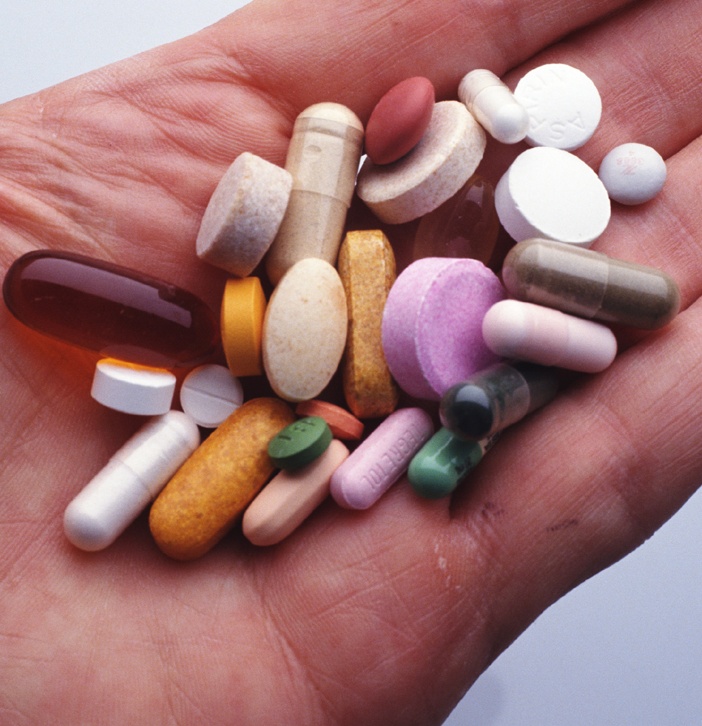 Physical fitness involves more than exercise. To be physically fit means that a person must develop lifestyle habits that exclude negative practices such as drinking excessive amounts of alcohol, abusing other drugs, and smoking.
Drug abuse- differs from drug use and drug misuse. 
Drug use refers to the talking of any drug for medical purposes.
 Drug misuse refers to the irresponsibility that many individuals show in the use of drugs. People who ignore medical advice about proper use of a prescribed drug or lend prescriptions to others are displaying a misuse of drugs. 
Drug abuse may be defined as the use of drugs for nonmedical reasons; that is, with the intent of getting “high”-altering mood or behavior.
Ergogenic aids
Ergogenic aids are substances, devices, or practices that enhance an individual’s energy use, production, or recovery.
 Any substance or treatment that either directly improves physiological variables associated with exercise performance or removes subjective restraints that may limit physiologic capacity.  
Ergogenic aids are substances that enhance a person’s athletic ability, through either improvement in power or enhanced endurance.
The types of ergogenic aids are psychological, physical mechanical, pharmacological, physiological, and nutritional.
e.g.  Stretching, weight training & warm-up are physical ergogenic aids. 
Visualization and hypnosis are mental ergogenic aids. 
Swimsuits that reduce drug, Lighter weight running shoes and better designed golf clubs are mechanical ergogenic aids. 
But perhaps the most commonly recognized form of ergogenic aids is the dietary supplement.
Athletes are taking a high risk unless the supplements/ergogenic aids they take have been tested by independent groups. 
There are two ergogenic aids that have been clearly shown to improve a person’s capacity to perform better: carbohydrates and water. 
With the exception of these, there is little consistent evidence to suggest that other substances touted as having an “ergogenic benefit” actually do anything to improve performance. 
When ergogenic aids do work, it is usually because they help meet energy or nutritional requirements as a result of poor eating behaviors. It is clearly healthier and less costly to eat better foods than to rely on substances that are often of unknown origin and unknown quality and untested for safety or effectiveness.
SAMPLES OF PRODUCTS COMMONLY SOLD AS ERGOGENIC AIDS
Androstenedione :- Advertised as useful for increasing muscular strength and size. It is a hormone that is used to synthesize the hormone testosterone. (Testosterone is a male anabolic steroid hormone that is known to aid in the development of muscle mass.) There may be negative side effects (increased body hair and cancer are established problems) similar to those of testosterone, but studies on efficacy and safety have not been published. This substance is banned by the IOC, IPC, NCAA, USOC, NFL, and NHL.
Caffeine:- Advertised as useful for improving endurance by enabling more effective fat metabolism during exercise. It is a central nervous system stimulant but has a reduced dose effect (people adapt to it, so increasingly higher doses are needed to obtain an ergogenic benefit). In high doses, caffeine may have a diuretic effect, thereby increasing the chance for dehydration. Although in the past caffeine was on the banned substance list by the IOC, it was removed from this list early in 2004.
3. Creatine:- Creatine is synthesized from three amino acids and is part of phosphocreatine, which is a fuel used anaerobically to initiate high-intensity activity. However, stored phosphocreatine suffices to support activity for only several seconds and must be resynthesized for use in similar subsequent activities. 
It is hypothesized that supplemental creatine aids in this resynthesis, and some studies have shown that creatine supplementation is effective in maintaining strength/power for repeated bouts of short-duration, high-intensity activities. However, creatine supplementation is associated with weight increases (from muscle or water or both), and studies have not evaluated its effectiveness in athletes who are known to be consuming sufficient energy. In addition, the safety of creatine supplementation has not been adequately studied.
4. Ephedrine
This is a central nervous stimulant that is sold over the counter as a decongestant. Its use is banned by the NCAA and the IOC, and it has undesirable side effects when taken in frequent and/or large doses. (The Food and Drug Administration recommends a maximum of no more than 8 mg/dose provided three times daily for a maximum of 7 days when used as a decongestant.) 
The side effects associated with ephedrine include increased heart rate, increased blood pressure, and nervousness, all of which are associated with strokes, seizures, and heart attacks. 
Caffeine consumption appears to increase the effect of ephedrine. It is theorized that ephedrine improves athletic performance and reduces body weight. Its chemical similarity to amphetamine suggests that it may lower appetite and thus have an impact on weight, but there is no evidence that it improves athletic performance.
5. Ginseng
There are numerous claims for ginseng, ranging from a cure for all ills to improving energy to enhancing immune function. 
However, it has been difficult to do athletic performance studies with ginseng because concentrations of the active ingredient(s) vary widely within and between brands. 
Therefore, there is no good evidence to support supplemental ginseng as an ergogenic substance. 
Luckily, it also appears that ginseng consumption has little risk of producing negative side effects, with the possible exception of causing insomnia in some subjects.
6. L-Carnitine
This is a substance produced by the body and used to transport fat into cell mitochondria so it can be used as energy. 
It is theorized that taking carnitine supplements will increase the amount of fat that is moved into mitochondria, thereby increasing the total amount of fat burned and helping reduce body fat levels. There is no solid evidence that supplementary carnitine has this effect.
7. Medium-chain triglycerides (MCT oil)
MCT oil is sold as a substance that can improve muscular development and increase the loss of body fat by increasing metabolic rate. 
Although there is no evidence of these effects, MCT oil may be an effective means of increasing total caloric intake in athletes with high-energy requirements who are having difficulty meeting energy needs. 
It is metabolized more like a carbohydrate than a fat but has a higher energy density than carbohydrates. Large intakes may be associated with gastrointestinal disturbances.
8. Omega-3 fatty acids (fish oils, canola oils)
It is hypothesized that omega-3 fatty acids stimulate the production of growth hormone (somatotrophin), thereby enhancing the potential for muscular development. 
It is well established that omega-3 fatty acids reduce red-cell stickiness, thereby reducing the chance for a blood clot leading to a heart attack. 
Omega-3 fatty acids are also associated with a reduced inflammatory response in tissues through the production of specific prostaglandins. One of these prostaglandins (E1) may be associated with the production of growth hormone.
Although supplemental intake of omega-3 fatty acids may not be warranted, there is sufficient evidence of some beneficial effects that athletes should consider consuming cold-water fish (salmon, tuna) twice weekly.
9. Pyruvic acid (pyruvate)
Pyruvate is produced from carbohydrates as a result of anaerobic metabolism and is a principal fuel leading into aerobic metabolism. 
It has been hypothesized, therefore, that supplemental pyruvate will enhance aerobic metabolism and promote fat loss. 
However, because carbohydrate intake adequately satisfies the entire need for pyruvate, it makes little sense that supplementation of pyruvate will improve performance.
Who uses them? 
The availability and use of supplements as ergogenic aids have risen dramatically in the past decade. Some surveys have indicated that approximately 50% of the general population, 76% of college athletes, and 100% of bodybuilders take supplements. 
Why athletes use drugs?     Physical reasons include wanting to:
Enhance performance
Treat injury
Look better
Control appetite and lose weight
Psychological reasons include wanting to:
Escape from unpleasant emotions or stress
Build confidence or enhance self-esteem
Get buzzed/wasted or seek fun/ excitement
“Winning”
Social Reasons include:
Emulating athletic heroes
Peer pressure
Psychological aids
Hypnosis /autogenic  training/-
Music
Performance Enhancement Techniques (PET)
“Placebo Effect” / a superstition designed to increase performance
Mechanical aids
Clothing
Equipment
Heat and Cold Application
Improved Body Mechanics
Environment (Playing Conditions and Surface)
C. Pharmacological Agents
Over the Counter Drugs: drugs available without a prescription.  E.g
Caffeine, Nicotine, Amphetamines, Melatonin….etc.;
“Recreational” Drugs: are  drugs  in  which  their  immediate  effect  of  use  are relaxation  and  feelings  of  heightened  awareness  of  visual,  auditory,  and  tactile sensations.
Alcohol, Marijuana, Cocaine…….etc.;
Prescription Drugs: are  mostly  prescribed  by  responsible  healthcare  professional and  are  produced  with  written  guidance  for  customers
Anabolic Steroids, Benzodiazepines, Beta-Adrenergic Agents…….etc.;
D. Physiological Agents
Bicarbonate Loading
Blood Doping
Erythropoietin (EPO)
Altitude Training
Glycerol
Phosphate Loading
E. Nutritional Agents / Supplements
Amino Acid Supplementation
Bee Pollen
Carbohydrate Loading
Carnitine
Coenzyme Q-10
Creatine Phosphate
Water or Special Beverages
7.2. Prevalence/occurrence of Substance Abuse in Sports
Accurate assessment is difficult to achieve because of the sensitive and personal nature of the problem. High profile athletes struggle with drugs.
7.2.1. Banned substances:
Most studies have focused on alcohol and steroid use:
Alcohol use: 55-90+ % of high school athletes, over 80% of college athletes.
Performance-enhancing drugs: up to 5% of high school and college athletes report using them (higher % among elite athletes, especially in past).
Are they safe? 
Being labeled as a “supplement” means that the contents of the product and the claims put forth on the label have not been evaluated by the US Food and Drug Administration. 
The FDA inspects food and drug products to insure safety and truthful content before they can be marketed to the public. 
This should be a concern for anyone thinking about taking dietary supplements, as the burden of evaluating any claims made on the label by a manufacturer now falls on the consumer.
What can you do? 
If you decide to take a supplement, there are many ways to go about evaluating its safety and efficacy:
Have they been in business for a long time? Do they have quality control standards? Do they publish their own research? Is their research cited in peer-reviewed journals?
Note any side effects associated with the supplement.
Will the supplement interfere with or otherwise affect any medications or other supplements you may be taking?
Are there any illegal or banned substances contained within the supplement?
If it has you will be banned by doping.
Doping
“…..the administration of or use by a competing athlete of any substance foreign to the body or of any physiological substance taken in abnormal quantity or taken by an abnormal route of entry into the body, with the sole intention of increasing in an artificial manner his/her performance in competition is regarded as doping..”
The IOC lists of prohibited classes of substances (performance-enhancing drugs) are;
A.  Prohibited classes of substances
1)  Stimulants
2)  Narcotics
3)  Anabolic agents
	A. Anabolic  androgenic steroids
	B. Testosterone
	C β2-Agonists
	D.  Dehydroepiandrosterone (DHEA)
	E.  Clenbuterol 
	F.  Growth hormone
4)  Diuretics
5)  Peptide hormones, mimetics and analogs
a.  Chorionic gonadotrophin (hCG) 
b.  Corticotrophin (ACTH) 
c.  Growth hormone (hGH, somatotrophin) 
d.  Erythropoietin (EPO) 
e.  All the respective releasing factors of the above-mentioned substances
B. Prohibited methods
a.  Blood doping
b.  Administering artificial oxygen carriers or plasma expanders
c.  Pharmacologic, chemical and physical manipulation
C.  Classes of substances prohibited in certain circumstances
1)  Alcohol
2)  Cannabinoids (extracted from leaves)
3)  Local anesthetics
4)  Glucorticosteroids/ Corticosteroids
5)  Beta-blockers/blockers/
6)  Marijuana
Prohibited Methods
Blood  Doping  -  the  method  by  which  competitors  store  quantities  of  their  own (Autologous  transfusion)  or  other  (Homologous  transfusion)  blood  in  a  frozen  state and re-infuse it prior to competing in an attempt to increase oxygen carrying capacity by  increasing  blood  volume  and  red  blood  cell  number,  would  also  be  excluded  by such  a  definition.  
Blood  doping  primarily  affects  endurance  performance,  not anaerobic performance such as weightlifting or short sprints.
Ergogenic Effect Supported by Research/ Legal substances
Legal Supplements / Behaviors
 Creatine Phosphate
 Caffeine
 Altitude training
 Creatine - is considered safe when taken in recommended dosages. Athletes often take creatine in phases. During the loading phase, athletes consume 20-25 grams (in 5 gram increments) per day for 4-7 days. During the maintenance phase, 2-5 grams per day are consumed. It can be obtained through animal foods, such as meat and fish, but in amounts less than 2 grams.
Altitude training
  Training  carried out at a moderate altitude  (~1000m) and the  rest of the time is spent at a somewhat higher altitude (~2500 m), can result in some marginal improvement.
  Using artificial low-oxygen ‘altitude’ houses has been shown  to  increase  Hb  concentration  and  hematocrit,  if  sufficient  time is spent in hypoxia (>8–10 h).
Caffeine (a stimulant found in coffee, tea and cola nuts)
 Effect Depends on:
Individual caffeine status, Individual variability & Caffeine dosage and administration
Illegal (>12mg/ml)
approx. 5-6 cups of strong coffee or 4 vivarin for a 150 pound person consumed 2-3 hours before performance
Problems:
caffeine is a diuretic; impairs heat tolerance;
stomach upsets; nervousness
Caffeine’s Proposed Ergogenic Effect
Increased mental alertness/concentration
Central nervous system stimulant
Elevated mood
Decreased fatigue 
Enhanced catecholamine release
Improved muscular strength
Alcohol as ergogenic aid
Source of energy (?); one beer appr. 150 calories, 13 grams of carbohyd. and 13 grams of alcohol
“uneconomical” - more oxygen needed to metabolize a gram of alcohol than a gram of carbohydrates or fat
Psychological effect: reduced anxiety, less muscle tremor (archery, not supported by research); greater self-confidence.
Negative effects on performance;
Increased heart rate and oxygen consumption
Increased blood pressure and blood lactate
Increased reaction time
Impaired hand-eye coordination and visual perception
Currently not banned by IOC except for shooting competitions
Currently not banned by IOC except for shooting competitions
Anabolic Agents- include a wide variety of substances, many of which have legitimate medical uses.
a. Testosterone:- Some athletes have been caught using synthetic (laboratory--made) testosterone. It must be injected or it will be destroyed by digestive enzymes & classified as Anabolic Androgenic Steroids (AAS) - synthetic drugs designed to mimic the effects of testosterone; taken orally or injected and typically associated with sports doping.
c.Human Growth Hormone (anabolic)
used like steroids to increase muscle mass
Beta Adrenergic Agents (Clenbuterol).
Ergogenic Effect and Side Effects of AAS
Ergogenic effect;
Increase muscle mass; 
Decrease body fat; 
Improve strength even without training
Side Effects (AAS):
Acne/bad skin; hair loss; male secondary sex characteristics like deepening of the voice;
Increased aggression, depression, hostility, suicide attempts, tendency to commit violent acts;
Cardiovascular disease (elevated cholesterol, blood pressure)
Severe liver damage; tumors (Alzado)….. etc
Effects and side effects of growth hormone
It is a hormone secreted by pituitary gland; 
Ergogenic effects: 
Stimulates bone and muscle growth; 
Effects protein, carbohydrate and fat metabolism
Currently little data showing ergogenic effects beyond the effect generated by strength training
Side Effects: 
May lead to diabetes; 
Thickening of soft tissue in face,
 Hands and feet;  & Enlargement of organs such as liver
Effects and Side Effects of Clenbuterol (Beta Adrenergic Agents) 
Ergogenic effects: 
Increase lean muscle mass and strength; 
Decrease body fat 
Less potent/strong than anabolic steroids 
Side effects:
Tachycardia
Muscle tension
Headaches and dizziness
Erythropoietin – EPO
It is a hormone produced by kidneys to stimulate the bone marrow to produce red blood cells. It has same effect as “blood doping” and altitude training (more efficient use of O2). It is illegal.
Side effects: increased blood viscosity, clotting potential, increased risk for stroke and heart failure, or pulmonary edema.
Diuretics
Diuretics - have the pharmacological effect of elimination of fluid from the body. As  such  they  have  a  medical  use  in  removing  excess  fluid  due  to  heart  failure,  and  in lower  doses  to  reduce  blood  pressure.
Side effects:
i.  Dehydration; insufficient fluid in the body may cause faintness, muscle cramps, headaches and nausea.
ii.   Losing too much water could also cause the kidneys and heart to stop working.
Ergogenic Effect not supported by Research  
Bee Pollen: 
Mixture of vitamins, minerals, amino acids and other nutrients thought to improve performance
Coenzyme Q10 (ubiquinon): 
Facilitates aerobic metabolism as part of the electron transport chain (classified as a vitamin)
Chapter EightFemale Athlete & Exercise During Pregnancy
At the end of this chapter students will able know;
Female athlete considerations 	
 Importance of exercise during pregnancy
	 Exercise prescription during pregnancy
	Contradictions for exercise during pregnancy
Gender and performance
Gender issues in sports and exercise are concerned with genetic, hormonal, anatomical, physiological, psychological, and sociological aspects as well as those of sports performance and body image. 
World record performances in women’s sports have been improved rapidly for a variety of reasons, including greater numbers of women participating and better training practices.
Female world record performances are still only 90%–95% of that of males, and in all but a minority of sports women will probably never equal or surpass male performance. Anatomical and physiological reasons for this are considered below.
Stature and body mass 
Females are on average of shorter average height—1.6 m in contrast to males’ average height of 1.7 m.
	Skeletal differences
Women have narrower shoulders, shorter arms with a wider carrying angle, broader hips, and shorter legs.
Shoulder arm difference and smaller muscle mass in women accounts for weaker upper-body compared to lower-body strength in women than in men.
Broader hips create a greater angle of the femur to the knee (genu valgum), causing many women to throw their heels out when running.
Center of gravity
Shorter stature and differences in body shape lead to a lower center of gravity.
In adults, the center of gravity is 55% of standing height in women (S1 level) and 56%–57% in men. Consequently, women have better balance and are better suited to floor exercises and balance beam exercises in gymnastics.
	Flexibility
Women have better flexibility than men, which is advantageous in gymnastics and dance. Hypermobility of the joints can bring problems.
Body fat percentage
Females have a higher percentage of body fat (23%–28%) than males (12%–18%). This is advantageous in cold climates and during starvation and may improve performance in long-distance swimming events.
However, greater percentage of body fat is a major disadvantage in weight-bearing sports involving running and jumping.
	Muscle
There is little difference in muscle quality between males and females. Strength differences in males are due to greater cross-sectional area, greater overall muscle mass (androgen effects), and longer levers.
Low-grade muscle endurance is better in females, e.g., when performing repetitions at 20%–30% of 1RM. This may benefit women in ultra-distance events, swimming, and cycling.
Cardiovascular system
Women have proportionately less blood than men (65 mL.kg–1vs. 75 mL.kg–1) and lower hemoglobin levels (13.9 g/dL vs. 15.8 g/dL).
Women tend to have smaller hearts, smaller left ventricular mass, and smaller stroke volume. Despite female hearts being 8% smaller than males, maximum heart rates are similar.
	Motor control, vision, and hearing
Women have better fine manipulative skills but worse visual acuity than men. Women have better color discrimination especially in the blue–gray range, and are able to perceive quieter sounds.
Hematocrit level 
Women have a lower hematocrit level than men, contributing to decreased oxygen-carrying capacity of their blood. Endurance exercise performance (e.g., marathon) of women is less than that of men.
	Menstrual cycle 
The normal cycle  lasts 21–36 days. The first day of menstruation is day 1 of the cycle. The cycle usually includes 3–5 days of menstruation. 
Hormonal changes that occur during the menstrual cycle Gonadotropin-releasing hormone (GnRH) causes the synthesis, storage, and activation release of follicle-stimulating hormone (FSH) and luteinizing hormone (LH).
Neither muscle strength nor muscle endurance varies during the course of the 28-day menstrual cycle in women.
Body temperature is higher in the luteal  phase of the menstrual cycle, but this is thought not to have any effect on performance.
Pregnancy 
Healthy women who exercise during pregnancy lower their risk of experiencing gestational diabetes and preeclampsia.
Exercise during pregnancy has little effect on fetal outcomes.
ThermoregulationThermoregulation in males and females is slightly different.
Total body water to body mass ratio is 50%–55% in females and   55%–60% in males.
Men sweat more per m 2of skin (800 mL.hr –1.m–2vs. 600 mL.hr–1.m–2).Women tend to lose more heat through radiation.  
Change in sweat patterns and sweat electrolytes in response to training  are similar in both sexes.
Unfit females lose heat more by radiation and onset of sweating is  • earlier in trained females.
Well-trained male and female athletes respond in a similar manner in  warm temperatures with low humidity.
Women are benefited in warm, humid conditions and men in warm,  dry conditions.
Females may be able to work and survive better in the cold than males  because they are better insulated.
However, surface area to body mass ratio (SA/M) also determines heat  loss and women have a larger SA/M ratio than males.
Women lose heat more rapidly in the cold, especially if immersed in  cold water.
THE FEMALE ATHLETE TRIAD
A disorder that affects female athletes; characterized by 
disordered eating, 
amenorrhea, (lack of menstrual periods)and 
osteoporosis.
The triad also occurs more often in athletes who participate in sports in which body image is important. Disordered eating can lead to a loss of strength, poor concentration, and additional injuries. 
Amenorrhea contributes to bone loss and may lead to osteoporosis. 
Osteoporosis places the athlete at great risk of fractures.
Eating disorder
An under fueled athlete is a slowed and weakened athlete. No matter the sport, if muscles lack sufficient and proper fuel, performance will decline. 
A first sign of disordered eating might simply be early fatigue. 
As the fuel deficit worsens, actual loss of strength and muscle size can occur, as the body uses skeletal muscle to fuel essential body functions like heart function and breathing. 
Lack of fuel can also impair concentration. The athlete with strength loss and poor concentration is more easily injured, and injuries in a poorly fueled body are slow to heal.
Amenorrhea, (lack of menstrual periods)
Loss of menstrual periods (amenorrhea) may signal a change in the body’s intricate and complicated hormone system. 
Hormonal imbalance from under fueling the body can result in lowered estrogen production (although there are other causes of lowered estrogen levels). 
Diminished estrogen level can have many effects; the most immediately apparent one is bone loss. Bone loss that occurs as a result of amenorrhea can begin after just a few months with no periods.
Osteoporosis
Loss of bone, or osteoporosis, especially in an athlete, can be an unfortunate setup for injury. 
Stress fractures can sideline the athlete from sports activity and will be slow to heal if the body is under fueled. 
Repeated stress fractures and unexplained injuries should be a red flag for further evaluation of the athlete’s eating and exercise patterns. Bone loss that occurs because of amenorrhea can be permanent.
Warning Signs female athlete triad
The warning signs of the female athlete triad include:
Frequent or unexplained injuries, especially stress fractures
Excessive or compulsive exercise (not being psychologically able to skip a day of exercise or reduce the time spent exercising)
Change in performance (loss of endurance, speed, or strength)
Impaired concentration
Absent or irregular menstrual periods
Restrictive eating masked as a “performance-enhancing” meal plan
Use of weight-loss products or supplements
Prevention of Triad
Choosing an activity that complements the individual’s natural body strengths.
 Realizing that health is more important than competitive success.
Avoiding of frequent weigh-ins, weight comments, and punitive consequences for weight gain.
Appreciating a healthy, active body. Do not make comparisons to others, especially those portrayed in the media. Optimal weight for health and performance is different for everyone.
Realizing that the thinnest athletes are not necessarily the fastest or the strongest.
Thinking of fuel as the ultimate performance enhancer.
Not starving the bones. Part of the fuel mix should include several servings of good calcium sources, such as milk, yogurt, cheese, calcium-fortified juices, and soy products. If the athlete is lactose-intolerant, try some of the lactose-free dairy products available. Green, leafy vegetables, almonds, and beans also contain calcium.
EXERCISE & PREGNANCY
Woman who exercises during pregnancy may require higher energy intake than the extra 150 to 300 calories per day that are recommended for non-exercising pregnant woman. Exercise may make pregnancy more comfortable, shorten labor, and reduce the need for obstetric interventions. 
Similar to other populations, physical activities in people who are pregnant and those in postpartum period confer numerous benefits and should be encouraged.
Prior to participation in an exercise program, pregnant women, regardless of physical activity history or lifestyle, should be evaluated by their obstetric provider to determine whether exercise is contraindicated.
Pregnancy Course and Outcome
No overall consensus previously existed on whether regular exercise enhanced the course of pregnancy, including labor, delivery, and outcome. Current data now support a recommendation for regular, moderate physical activity during pregnancy, even after the first trimester.
 In many ways, maternal physiology responses and adaptations to exercise beneficially interact with physiologic changes in pregnancy.
Regular aerobic exercise throughout pregnancy accomplishes the following:
			Reduces birth weight
			 Reduces birth weight percentile
			Reduces the offspring’s calculated percentage body fat and fat mass
Cont`d
Exercise  can  ease  and  prevent  aches  and  pains  of  pregnancy  including constipation, varicose veins, backaches, and exhaustion.
Active  women  seem  to  be  better  prepared  for  labor  and  delivery  and  recover more quickly.
Exercise  may  lower  the  risk  of  preeclampsia  and  gestational  diabetes  during pregnancy.
Fit women have an easier time getting back to a healthy weight after delivery.
Regular exercise may improve sleep during pregnancy.
Staying active can protect your emotional health.
Pregnant women who exercise seem to have better self-esteem and a lower risk of depression and anxiety.
Results from a recent, large study suggest that women who are physically active during pregnancy may lower their chances of preterm delivery.
It  increases  oxygen  uptake (during  weight-dependent  exercise)  (V·O2),  heart  rate,  stroke  volume,  cardiac  output,  tidal volume and minute ventilation (V· E).
Etc
General Exercise/safety Considerations during Pregnancy and Postpartum
Fatigue, nausea, and vomiting may limit exercise, especially during the first trimester. Importantly, the Personal Trainer should recognize the increased nutritional requirements of pregnant clients. Pregnancy requires approximately an additional intake of 300 kcal per day to fulfill the increased metabolic demands of pregnancy.
Pregnant women have diminished thermoregulatory control throughout pregnancy. Consequently, they need to be counseled to maintain adequate hydration, wear appropriate clothing that will facilitate heat dissipation, and avoid exercise in hot, humid conditions.
The physiological changes associated with pregnancy persist for 4 to 6 weeks postpartum; however, women typically can gradually return to exercise provided the delivery was uncomplicated.
Safety precautions
Avoid  activities  in  which  you  can  get  hit  in  the  abdomen  like  kickboxing,  soccer, basketball, or ice hockey.
Steer clear of activities in which you can fall like horseback riding, downhill skiing, and gymnastics.
Do  not  scuba  dive  during  pregnancy.  Scuba  diving  can  create  gas  bubbles  in  your baby’s blood that can cause many health problems.
When  you  exercise,  start  slowly,  progress  gradually,  and  cool  down  slowly.  Stop exercising  when  you  become  fatigued,  and  do  not  exercise  to  exhaustion.  Women participate in a special aerobics class designed for mothers-to-be.
Cont`d
Don’t exercise on your back after the first trimester. This can put too much pressure on an important vein and limit blood flow to the baby.
Avoid jerky, bouncing, and high-impact movements. Connective tissues stretch much more easily during pregnancy. So these types of movements put you at risk of joint injury.
Be careful not to lose your balance. As your baby grows, your center of gravity shifts making  you  more  prone  to  falls.  For  this  reason,  activities  like  jogging,  using  a bicycle, or playing racquet sports might be riskier as you near the third trimester.
Don’t exercise at high altitudes (more than 6,000 feet). It can prevent your baby from getting enough oxygen.
Cont`d
Make  sure  you  drink  lots  of  fluids  before,  during,  and  after  exercising.  Avoid overheating, especially in the first trimester. 
 Do  not  exercise  on  hot,  humid  days,  and  avoid  immersing  yourself  in  a  hot  tub  or sauna.
You  should  be  able  to  talk  while  exercising.  If  not,  you  may  be  overdoing  it.  Take frequent breaks.
If you feel uncomfortable, short of breath, or tired, take a break and take it easier when you exercise again.
Fourteen Contraindications for Exercising During Pregnancy
1. Pregnancy-induced hypertension
2. Preterm rupture of membranes
3. Preterm labor during the prior or current pregnancy
4. Incompetent cervix
5. Persistent second to third trimester bleeding
6. Intrauterine growth retardation
7. Type 1 diabetes
8. History of two or more spontaneous abortions
9. Multiple pregnancy
10. Smoking
11. Excessive alcohol intake
12. History of premature labor
13. Anemia
14. Excessive obesity
Physical activities
Activities to encourage                 Activities to discourage         High risk sports
Walking                               - Contact sports                   - Gymnastics
Stationary cycling                - Boxing                              - Horseback riding
Brisk walking                      - Wrestling                            - Skating and skiing
Low-impact aerobics           - Football                              - Weight lifting
Swimming                           - Hockey                              - vigorous racket sports etc.